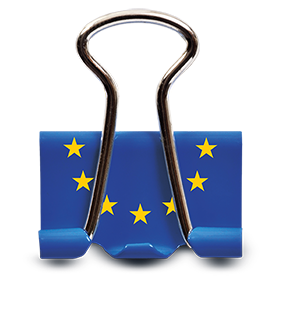 OPERATIVNI PROGRAM  KONKURENTNOST I KOHEZIJA 
2014.-2020.
MINISTARSTVO GOSPODARSTVA, PODUZETNIŠTVA I OBRTA


Ograničeni poziv na dostavu projektnih prijedloga za dodjelu bespovratnih sredstava za 
„Podršku razvoju Centara kompetencija”
 - CEKOM –

Referentni broj poziva KK.01.2.2.03


Travanj, 2017. godine
Ovaj poziv se financira iz Europskog fonda za regionalni razvoj
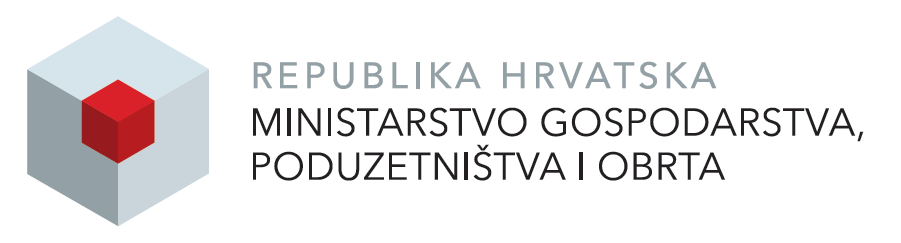 Osnovne informacije
Ograničeni postupak za unaprijed odabrane Prijavitelje u modalitetu trajnog poziva
TIP NATJEČAJA
Lista odabranih Prijavitelja
UKUPAN IZNOS SREDSTAVA
785.977.500,00 HRK
Od 15. svibnja 2017.
do iskorištenja raspoloživih sredstava, 
najkasnije do 31. prosinca 2017.
ROK ZA PODNOŠENJE PRIJAVA
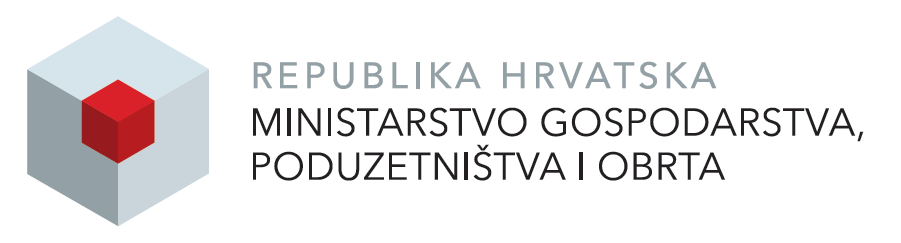 1
FINANCIJSKA  ALOKACIJA
Financijska alokacija je podijeljena u pet tematskih prioritetnih područja kako bi se ostvario uvjet propisan u S3 da se uspostavi minimalno jedan CEKOM za svako tematsko područje definirano kroz S3.
Indikativna financijska alokacija:
*Ukoliko PT1, prije isteka roka za podnošenje prijava, utvrdi da neka područja imaju veće zahtjeve za potrošnju sredstava, a za neka S3 tematska područja nema interesa, PT1 može prealocirati sredstva u područja za koja ima interesa poštujući načelo zaprimanja projektnih prijedloga, ali tek nakon što se zadovolji uvjet od minimalno jednog CEKOM-a po S3 prioritetnom tematskom području.
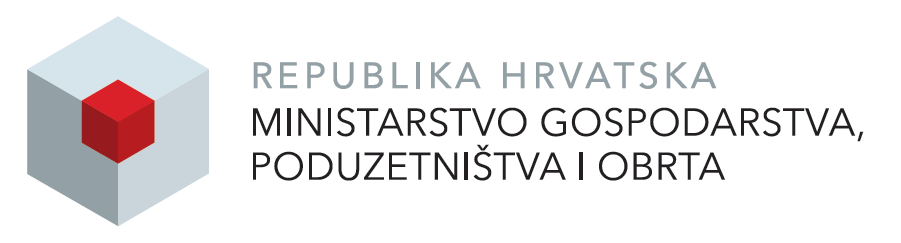 2
MODELI CEKOM-a
Za potrebe Poziva definirana su tri modela centra kompetencija:

Model 1. (Model 1.A i Model 1.B)

Model 1.A: CEKOM je organizacija za istraživanje i širenje znanja (izuzev javnih znanstvenih organizacija upisanih u Upisnik znanstvenih organizacija) koja ima učinkovitu suradnju sa najmanje dva (2) poduzetnika i po potrebi jednom ili više organizacija za istraživanje i širenje znanja (javnih ili privatnih) na projektima istraživanja i razvoja.

Model 1.B: CEKOM je zajednica prijavitelja između najmanje dva (2) poduzetnika i jedne ili više javnih znanstvenih organizacija upisanih u Upisnik znanstvenih organizacija koji imaju učinkovitu suradnju na projektima istraživanja i razvoja.
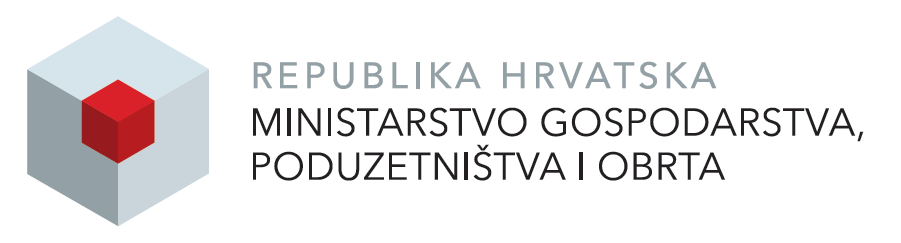 3
MODELI CEKOM-a
Model 2. 

CEKOM je Inovacijski klaster koji uključuje  najmanje tri (3) poduzetnika i po potrebi jednu ili više organizacija za istraživanje i širenje znanja koji imaju učinkovitu suradnju na projektima istraživanja i razvoja - učinkovita suradnja dokazuje se sporazumom o zajednici prijavitelja (konzorcija) u cilju učinkovite suradnje na projektima istraživanja i razvoja. 

Model 3. 

CEKOM je pravni subjekt koji upravlja istraživačkom infrastrukturom. 
Prihvatljiv prijavitelj za Model 3. je pravni subjekt - jedinice lokalne/regionalne samouprave, gospodarska udruženja (Hrvatska gospodarska komora, Hrvatska udruga poslodavaca), i poduzetničke potporne institucije sukladno Zakonu o unapređenju poduzetničke infrastrukture isključujući poduzetnike, koji ulaže u istraživačku infrastrukturu i ima sjedište, odnosno poslovnu jedinicu ili podružnicu u Republici Hrvatskoj.
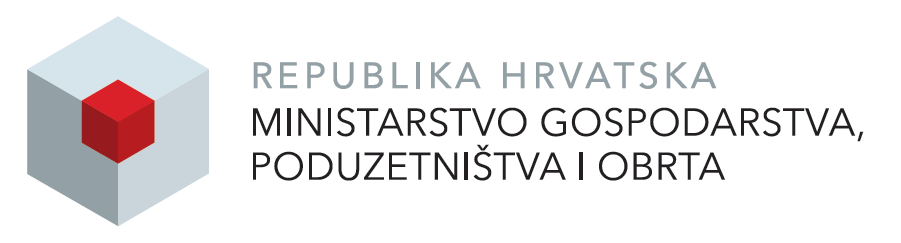 4
KATEGORIJE POTPORA
Na temelju Programa potpora  predviđene su sljedeće kategorije državnih potpora u okviru ovog Poziva :

 potpore za projekte istraživanja i razvoja na koje se odnosi članak  25. Uredbe 651/2014; 
 potpore za ulaganje u istraživačku infrastrukturu na koje se odnosi članak  26. Uredbe 651/2014;
 potpore za inovacijske klastere na koje se odnosi članak  27. Uredbe 651/2014.


Također su predviđene  i potpore koje nisu državne potpore:

 potpore za ulaganje u istraživačku infrastrukturu;
 potpore za istraživačko-razvojne projekte.
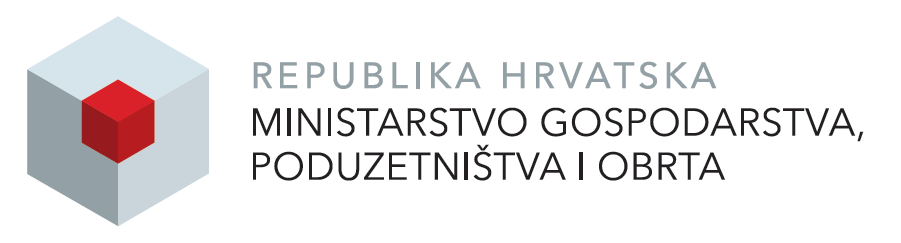 5
INTENZITET POTPORA
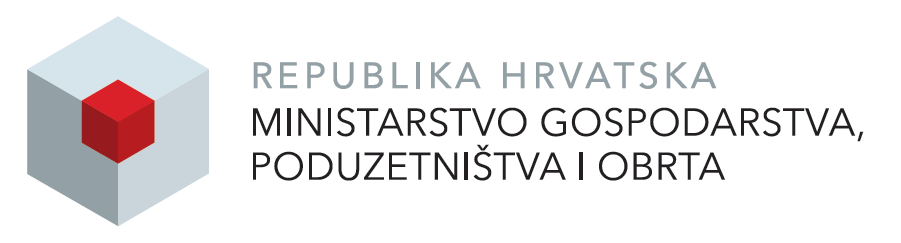 6
PRIHVATLJIVOST PRIJAVITELJA I PARTNERA
Prihvatljiv prijavitelji su oni koji su se javili na Javni poziv za iskaz interesa za sudjelovanje u pred-odabiru za ispunjavanje kriterija za prijavu na ovoj Poziv, te su temeljem ispunjenja kriterija dobili Odluku čelnika PT1 o ispunjavanju kriterija za javljanje na ovaj Poziv i upisani su na Listu odabranih prijavitelja, a koji nisu isključeni jednim od kriterija iz 2.3 Uputa za prijavitelje.

Prihvatljivi partneri  su poduzetnici i organizacije za istraživanje i širenje znanja koji imaju potpisan Sporazum o zajednici prijavitelja u cilju učinkovite suradnje na projektima istraživanja i razvoja s prihvatljivim prijaviteljima navedenim u točki 2.1. Uputa za prijavitelje (Prilog 11.a), te se ne nalaze niti u jednoj od situacija navedenih u točki 2.3. Uputa za prijavitelje. 

Promjena Partnera navedenih u Prilogu 11a. ovog Poziva nije moguća. 
Ukoliko se u fazi provjere prihvatljivosti partnera utvrdi da jedan od partnera ispunjava kriterije za isključenje iz točke 2.3. Uputa za prijavitelje, isključuje se cijeli projektni prijedlog iz daljnjeg postupka dodjele.
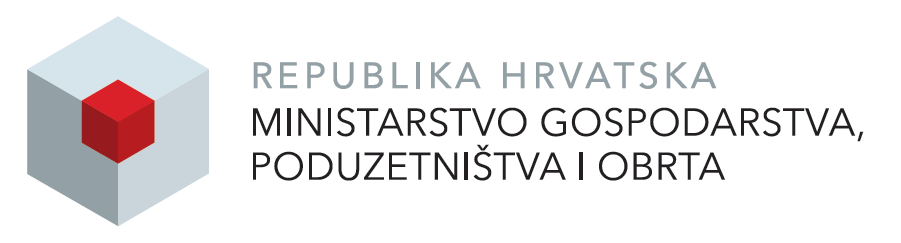 7
SURADNICI NA PROJEKTU
Temeljem Odluke čelnika PT1 o ispunjavanju kriterija za javljanje na ovaj Poziv unaprijed su određeni prijavitelj i partneri u okviru CEKOM-a. Izostanak ili promjena partnera u okviru ovog Poziva nije moguća nakon dobivanja navedene Odluke. 

U slučaju da neki od partnera nije u mogućnosti zadovoljiti kriterije za prihvatljivost partnera propisane ovim Uputama, a naveden je kao Partner u Odluci, moguće je, kako bi se omogućila prijava projektnog prijedloga na ovaj Poziv, da se isti uključi kao suradnik na projektu na način da svoje planirane aktivnosti istraživanja i razvoja provede na vlastiti trošak bez dobivanja potpore. 
Suradnika je potrebno definirati prije predaje projektnog prijedloga.

Ukoliko se u fazi provjere prihvatljivosti partnera utvrdi da partner ispunjava kriterije za isključenje iz točke 2.3. Uputa, u navedenoj fazi takav partner više ne može postati suradnik u smislu navedene točke Uputa!
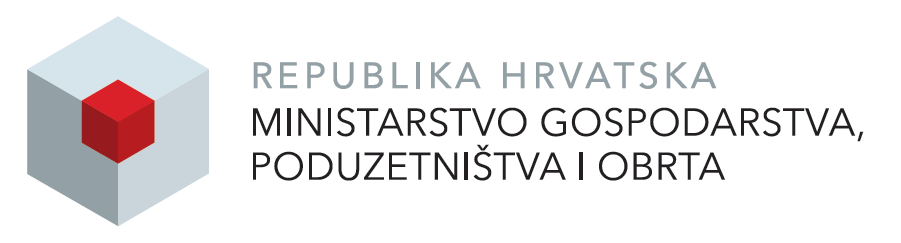 8
PRIHVATLJIVE AKTIVNOSTI
Model 1.A i 1.B
Model 2.
Model 3.
1.Ulaganja u istraživačku infrastrukturu 


2.Aktivnosti istraživanja i razvoja koje uključuju učinkovitu suradnju između poduzetnika i  organizacija za istraživanje i širenje znanja.

Aktivnosti će se provoditi u sljedećim kategorijama istraživanja i razvoja:
temeljno istraživanje,
industrijsko istraživanje,
eksperimentalni razvoj,
studije izvodljivosti.
1.Ulaganje u izgradnju ili nadogradnju inovacijskih klastera u cilju razvoja kapaciteta za istraživanje i razvoj u okviru inovacijskih klastera.

2. Rad inovacijskih klastera za vrijeme trajanja projekta.

3. Aktivnosti istraživanja i razvoja koje uključuju učinkovitu suradnju između poduzetnika i organizacija za istraživanje i širenje znanja.
1.Ulaganje u istraživačku infrastrukturu

Aktivnosti se odnose na izgradnju i nadogradnju  istraživačke infrastrukture.
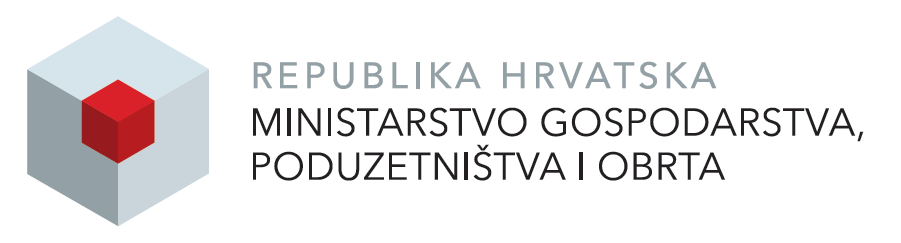 9
BROJ PROJEKTNIH PRIJEDLOGA PO PRIJAVITELJU
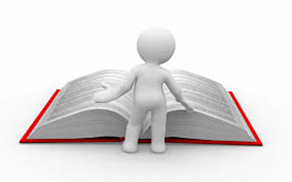 Prijavitelj može prijaviti jedan projektni prijedlog po ovom Pozivu, za samo jedan određeni model CEKOM-a. 

Jedan partner može sudjelovati u više projektnih prijedloga.
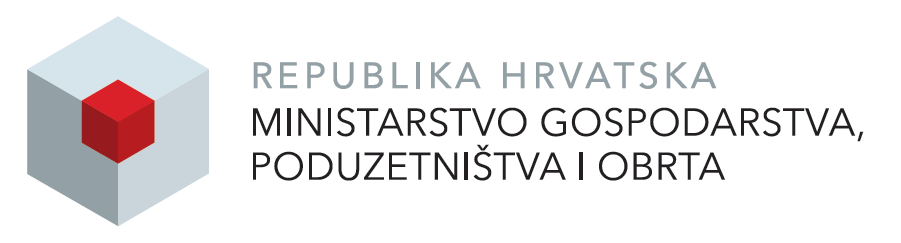 10
Početak/razdoblje/trajanje provedbe projekta
Provedba projekta ne smije započeti prije predaje projektnog prijedloga u okviru Poziva niti završiti prije potpisa Ugovora. 

Početkom provedbe projekta smatra se zakonski obvezujuća obveza za naručivanje dobara ili usluga ili bilo koja druga obveza koja ulaganje čini neopozivim (npr. potpis ugovora s dobavljačem, izdavanje narudžbenice, itd.). Stoga, razdoblje provedbe projekta može započeti datumom kada nastaje navedena obveza ili ranije, ali najranije s datumom predaje projektne prijave.

Ugovor stupa na snagu onoga dana kada ga potpiše posljednja strana te je na snazi do izvršenja svih obaveza ugovornih strana.

Razdoblje provedbe projekta je do 36 (trideset i šest) mjeseci od dana sklapanja Ugovora u slučaju da projektni prijedlog uključuje samo aktivnosti istraživanja i razvoja odnosno do 60 (šezdeset) mjeseci od dana sklapanja Ugovora, u slučaju da projektni prijedlog uključuje i ulaganje u izgradnju ili nadogradnju istraživačke infrastrukture. 

Razdoblje provedbe projekta bit će jasno definirano u Posebnim uvjetima Ugovora.
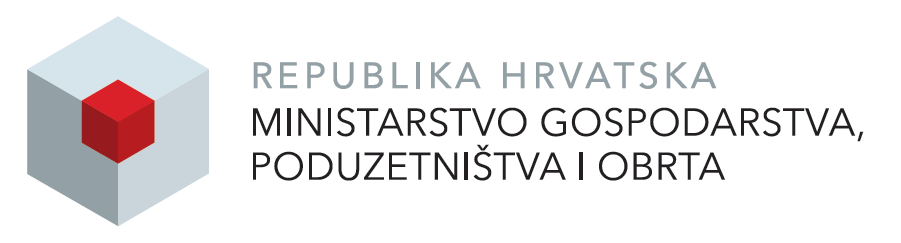 11
Podnošenje projektnih prijedloga
KADA?
Od 15. svibnja 2017. do iskorištenja  raspoloživih sredstava, 
najkasnije do 31. prosinca 2017.
Središnja agencija za financiranje i ugovaranje programa i projekata Europske unije          
Ulica grada Vukovara 284 (objekt C)
10 000 Zagreb
GDJE?
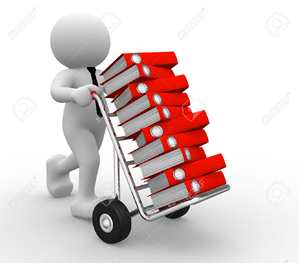 Projektni prijedlozi podnose se u zatvorenom paketu/omotnici isključivo preporučenom 
poštanskom pošiljkom  ili osobnom dostavom.
Projektni prijedlog podnosi se u jednom izvorniku.
Projektni prijedlog također mora biti podnesen u jednom primjerku u elektroničkom formatu 
(u zaštićenom formatu na elektroničkom mediju: CD, DVD, prijenosna memorija) 
koji je istovjetan papirnatoj verziji.
KAKO?
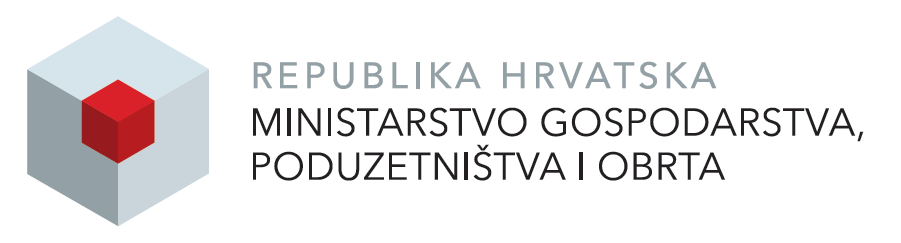 12
OBAVEZNI SADRŽAJ PROJEKTNOG PRIJEDLOGA
OSTATAK DOKUMENTACIJE – UKOLIKO JE PRIMJENJIVO
OBRASCI
U slučaju da prijavitelj nekretninom upravlja putem zakupa, najma, ugovora o koncesiji, ugovora o upravljanju ili slično, prijavitelj mora dostaviti ugovor koji mora prijavitelju pružiti pravo na navedenu nekretninu tijekom razdoblja od minimalno 5 (pet) godina od završetka projekta. Navedeno vrijedi i za rekonstrukciju građevine u najmu;
Dokazi vezani uz gradnju;
Konsolidirano financijsko izviješće za povezana društva – nije primjenjivo za prijavitelje/partnere koji su proračunski korisnici
Bon Plus; 
Potvrda Porezne uprave; 
Platne liste za razdoblje od 12 mjeseci koje prethode prijavi.
Obrazac 1. Prijavni obrazac A; 
Obrazac 2. Proračun;
Obrazac 3. Popis minimalnog sadržaja Sporazuma o partnerstvu; 
Obrazac 4. Izjava o korištenim potporama;
Obrazac 5. Izjava prijavitelja;
Obrazac 6. Izjava partnera; 
Obrazac 7. Skupna izjava prijavitelja – nije primjenjivo za prijavitelje koji su proračunski korisnici;
Obrazac 8. Skupna izjava partnera - nije primjenjivo za partnere koji su proračunski korisnici;
Obrazac 9. Studija izvedivosti; 
Obrazac 9.a Studija izvedivosti - Troškovi i likvidnost razvoja projekta;
Obrazac 9.b. Studija izvedivosti – Analiza troškova i koristi, ukoliko je primjenjivo;
Obrazac 10. Izjava o suradnicima na projektu;
Obrazac 11. Izjava suradnika na projektu
* I ostala popratna dokumentacija koju prijavitelj treba dostaviti prilikom podnošenja projektnog prijedloga.
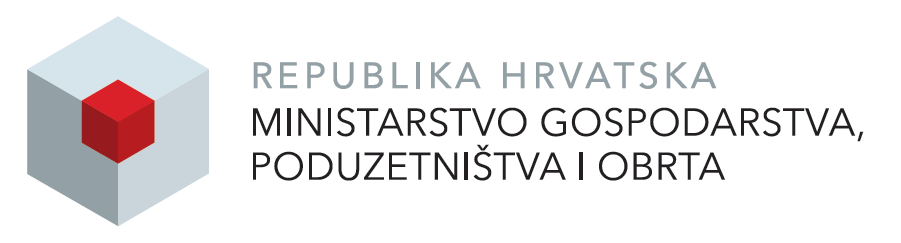 13
SADRŽAJ PROJEKTNOG PRIJEDLOGA
PRILOZI
Prilog 1. Opći uvjeti Nacrt ugovora;
Prilog 2. Posebni uvjeti Nacrt ugovora;
Prilog 3. Postupak dodjele sredstava;
Prilog 4. Postupci nabave za osobe koje nisu obveznici Zakona o javnoj nabavi;
Prilog 5. Plan nabave;
Prilog 6. Zahtjev za predujam;
Prilog 7. Završno Izvješće;
Prilog 8. Izvješće nakon provedbe projekta;
Prilog 9. Zahtjev za nadoknadom sredstava;
Prilog 10. Minimalni sadržaj garancije za predujam;
Prilog 11. Lista odabranih prijavitelja;
Prilog 11.a Lista prijavitelja i partnera;
Prilog 12. Izjava prijavitelja o odricanju od prava na prigovor (ako je primjenjivo);
Prilog 13. Sažetak Poziva CEKOM;
Prilog 14. Izjava glavnog projektanta
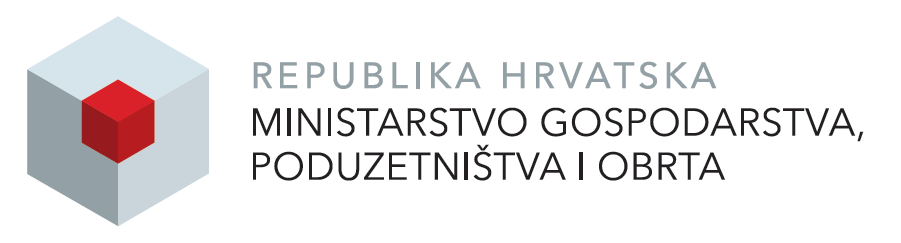 14
PRIJAVNI OBRAZAC A. DIO
Dostupan na poveznici:

 https://esif-wf.mrrfeu.hr

Prijava mora biti na hrvatskom jeziku i latiničnom pismu te elektronički ispunjena u Prijavnom obrascu  A. dio.

Korisnički priručnik za Prijavni obrazac A. dio može se preuzeti na sljedećim poveznicama:

http://www.strukturnifondovi.hr  i  http://www.esf.hr/
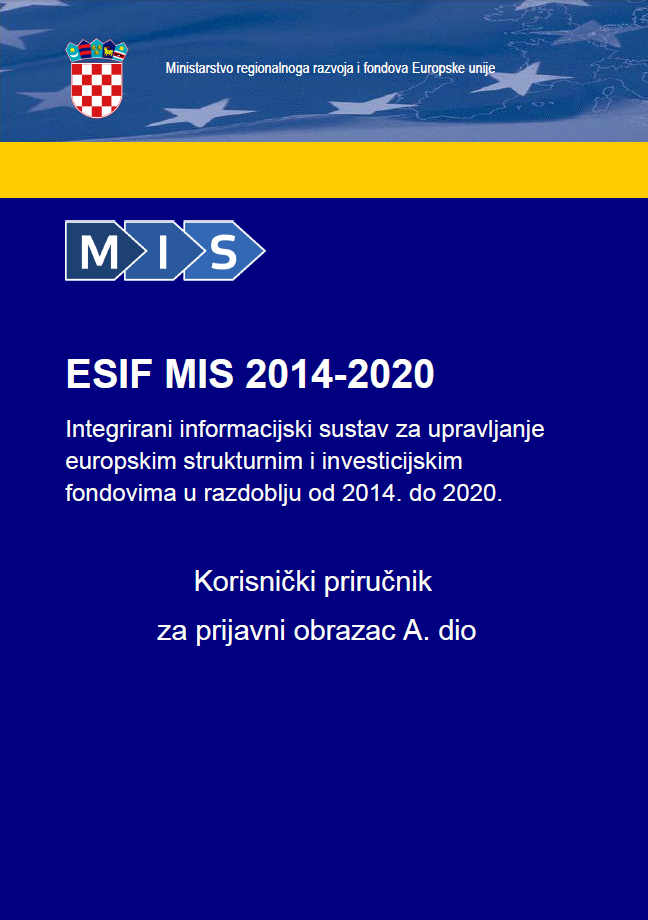 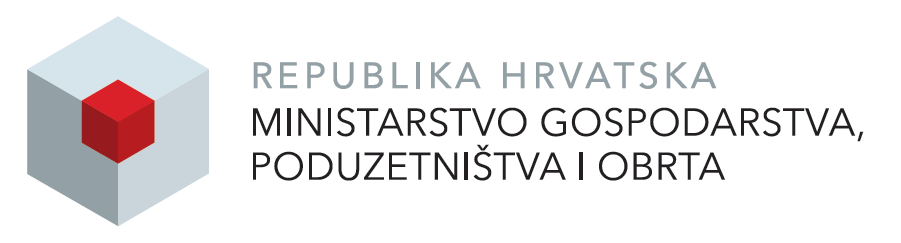 15
PRIJAVNI OBRAZAC A. DIO
Format u kojem se dostavlja: papirnata i elektronička verzija u izvornom PDF formatu izvezenom iz ESIF MIS sustava.
 
Mora biti spremljen za službeno podnošenje sa zabilježenim datumom i vremenom kad je izvezen iz ESIF MIS sustava te ne smije biti spremljen kao skica. 

Elektronička verzija treba biti dostavljena na CD/R-u ili drugom eletroničkom mediju.

Napomena: Papirnata/tiskana verzija Prijavnog obrasca A. dio izvezenog u PDF-u mora biti istovjetna elektroničkoj verziji (datum i vrijeme obje verzije su identični).
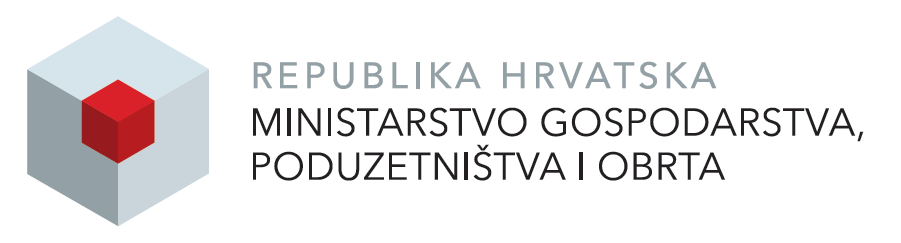 16
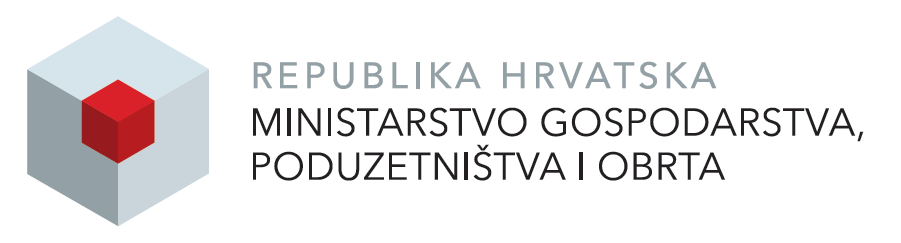 17
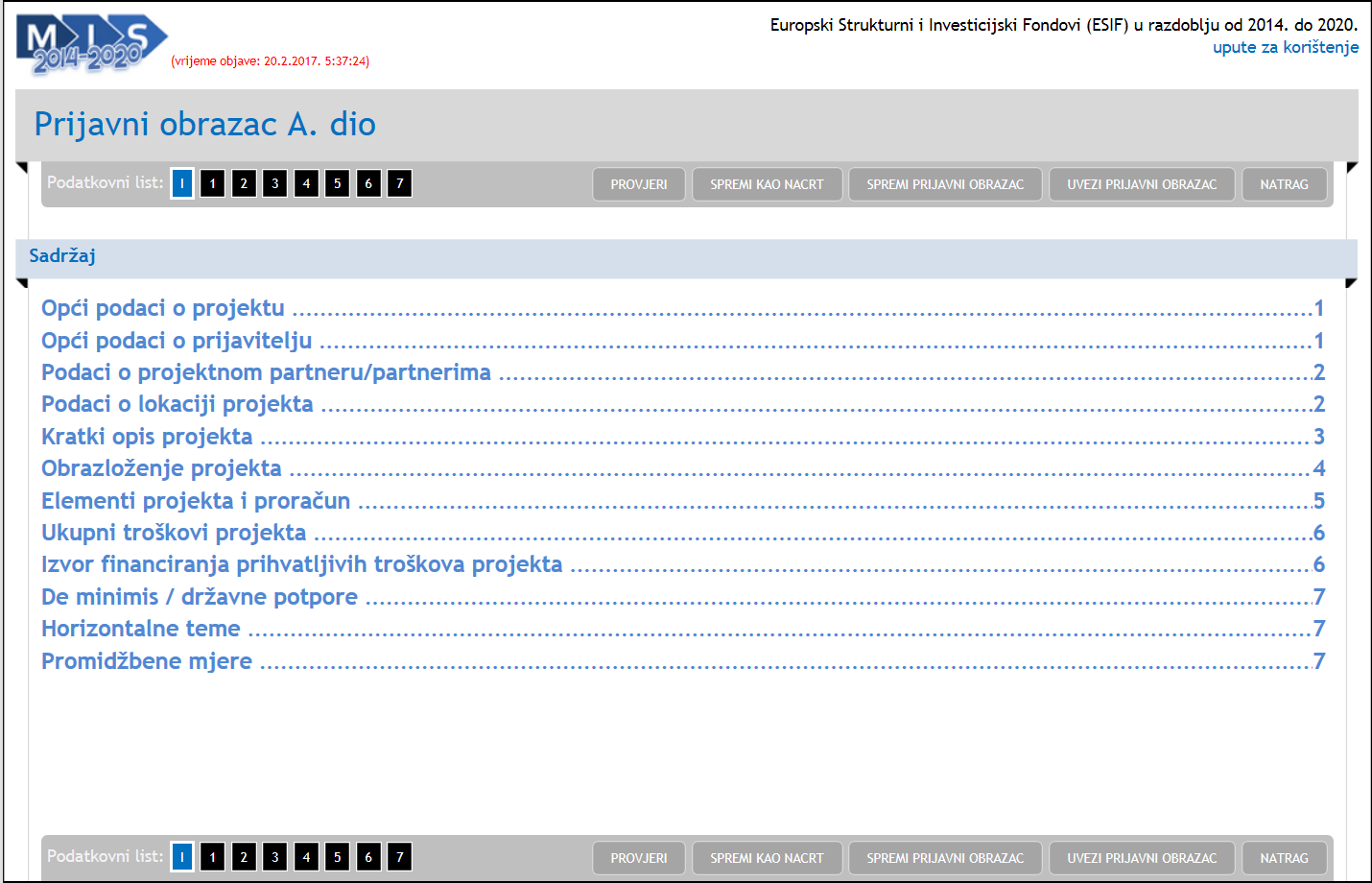 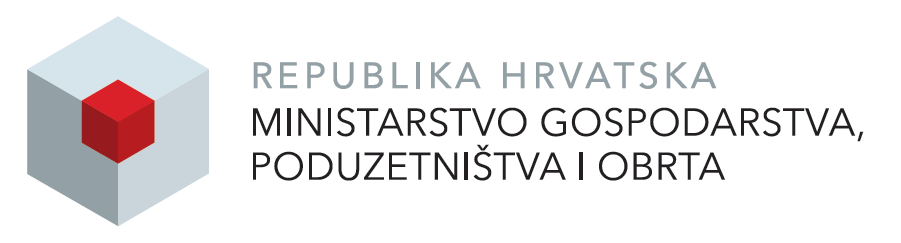 18
Prijavni obrazac A - Spremanje prijavnog obrasca
Nije potrebno spremati podatke nakon prelaska na novu stranicu.Spremanje se vrši odabirom gumba „SPREMI KAO NACRT“.

Nakon spremanja nacrta, Vaše podatke možete ponovo uređivati.

Spremanje nacrta prijavnog obrasca možete izvršiti u bilo kojem trenutku. 

Za spremanje obrasca koji ćete službeno podnijeti, podaci moraju biti formalno ispravni.
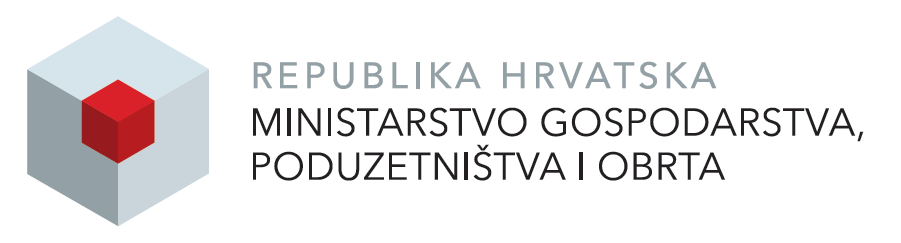 19
Prijavni obrazac A. dio – stranica 1.
Opći podaci o projektu.

Osnovne informacije o identifikaciji projekta.

Opći podaci o prijavitelju.

Potrebno je identificirati isključivo jednog poduzetnika/organizaciju/pravnog subjekta koji će biti zaduženi za upravljanje projektom.

Prijavitelj mora biti pravna osoba koja ispunjava uvjete prihvatljivosti navedene u Uputama za prijavitelje.
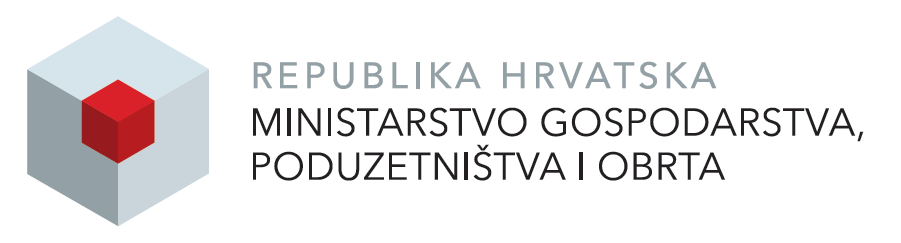 20
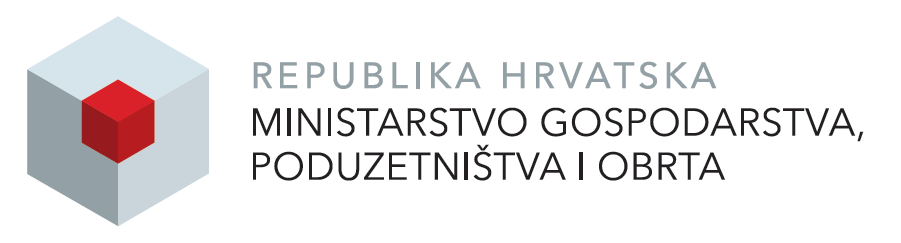 21
Prijavni obrazac A. dio – stranica 1.
Odgovorna osoba: 

ključna osoba za provedbu projekta, ima ovlasti da donosi odluke tijekom provedbe, ovlaštena za potpisivanje sve dokumentacije vezane uz projekt u ime prijavitelja. 

Samo jedna osoba može biti identificirana kao odgovorna osoba za projekt. 

Kontakt osoba:

osoba odgovorna za pripremu projektne prijave; može pružiti relevantne informacije, lako dostupna za komunikaciju.
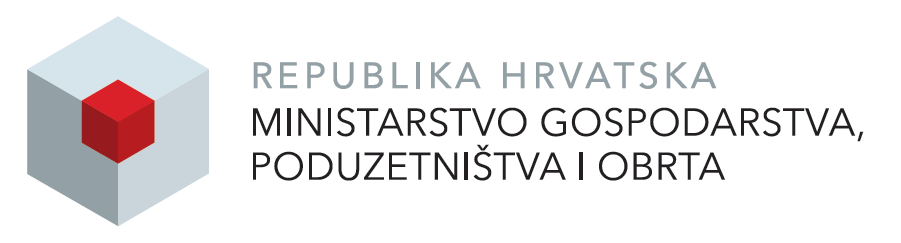 22
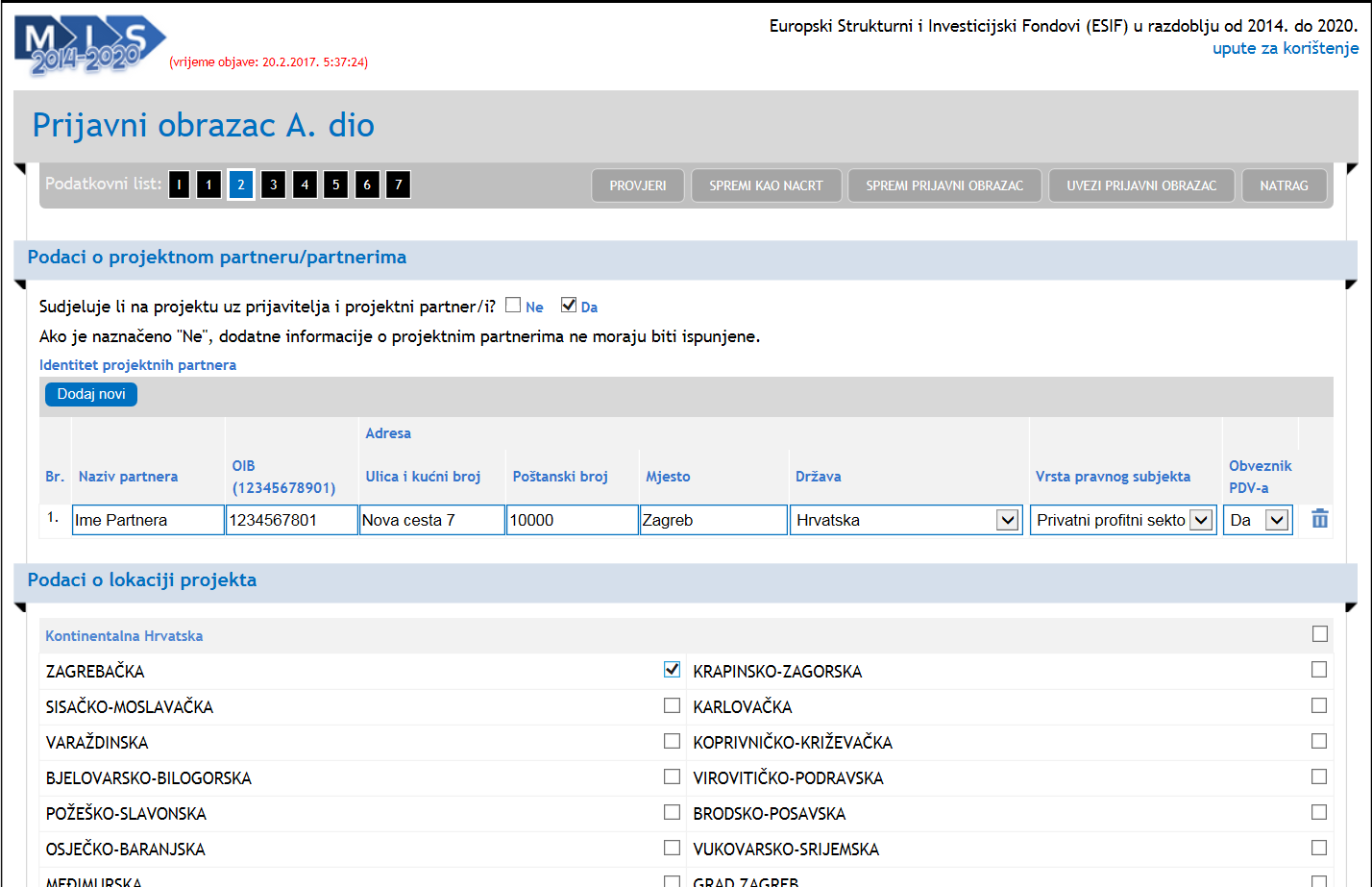 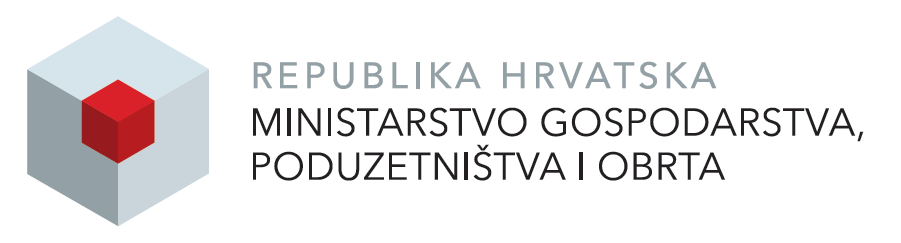 23
Prijavni obrazac A –stranica 2
Podaci o projektnom partneru/ima: 

partner ima značajnu ulogu u provedbi projekta; 
partneri su oni pravni subjekti koji su odgovorni za i/ili sudjeluju u provedbi prihvatljivih projektnih aktivnosti;
partner mora biti pravni subjekt koji ispunjava uvjete prihvatljivosti navedene u Uputama za prijavitelje.

U ovom Pozivu projektno partnerstvo čine pravne osobe ovisno o modelu CEKOM-a.

Podaci o lokaciji projekta:

naznačite oznakom „x“ županiju/županije u kojima će se provoditi projektne aktivnosti
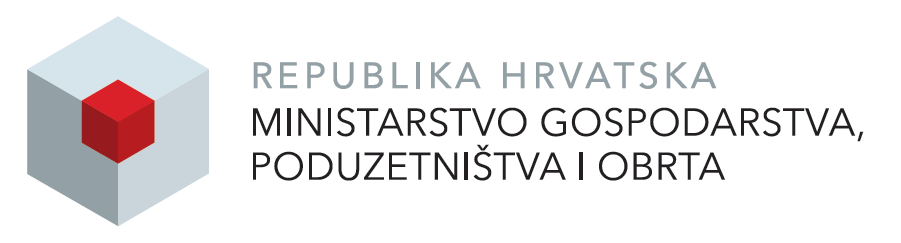 24
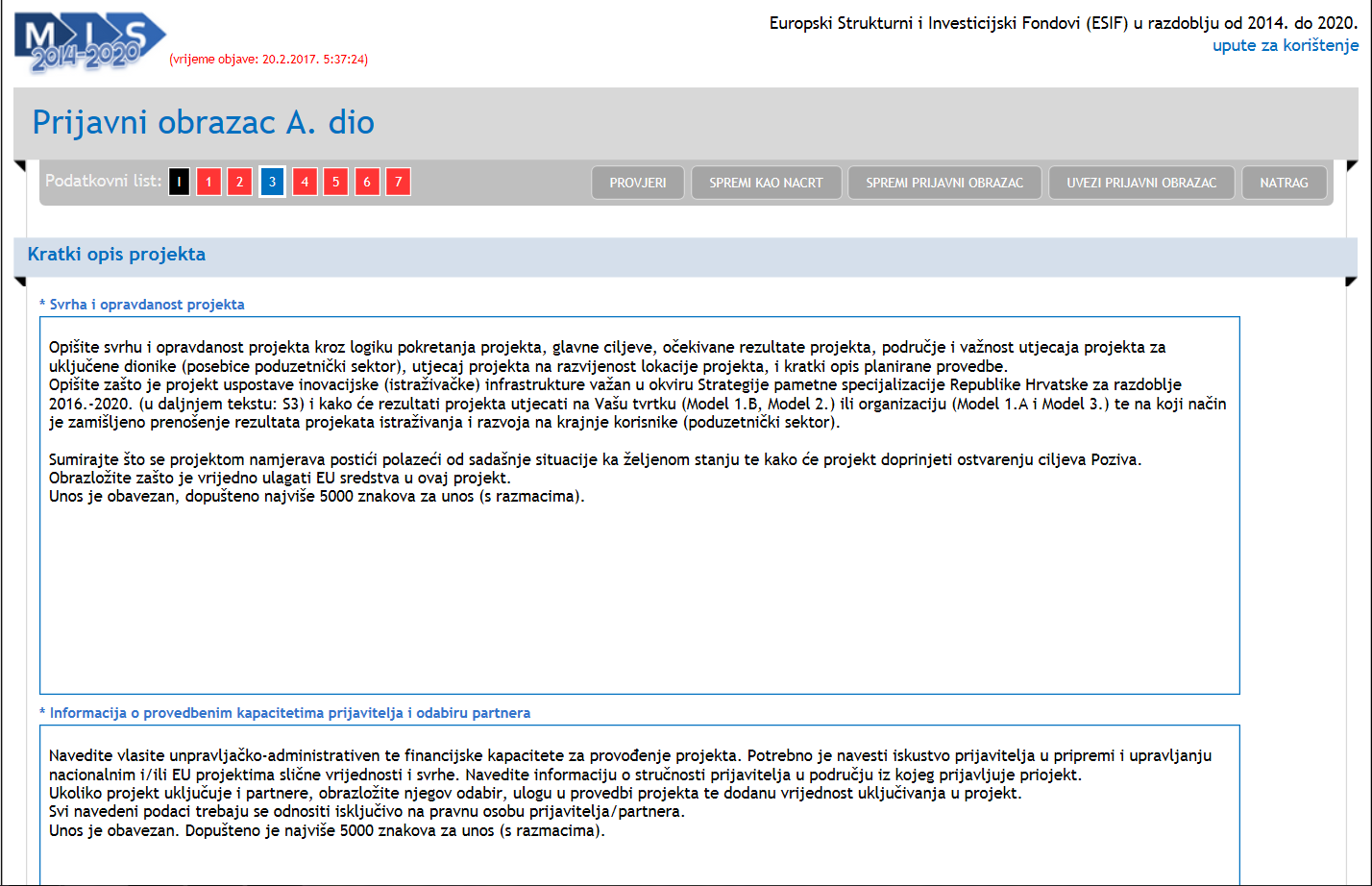 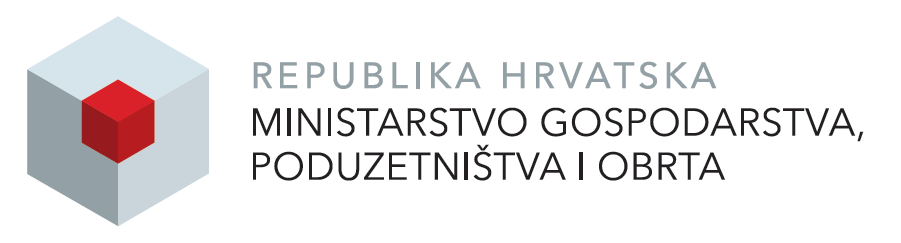 25
Prijavni obrazac A – stranica 4.
Ciljevi projekta s pokazateljima 

Ciljevi projekta su konkretne izjave koje opisuju što projekt nastoji postići. 

Ciljeve je potrebno formulirati na način da budu temeljeni na realističnim očekivanjima i ostvarivi kako bi se omogućila provjera njihovih ostvarenja po završetku provedbe projekta.

Ciljevi projekta ujedno pomažu utvrđivanju na koji se način projekt uklapa u ciljeve definirane u Uputama za prijavitelje, i u skladu sa Strategijom pametne specijalizacije.

U Prijavnom obrascu A. dio potrebno je definirati ciljeve i elemente projekta. Jedan element projekta može biti povezan s više ciljeva; isti cilj može biti naveden u više elemenata projekta.
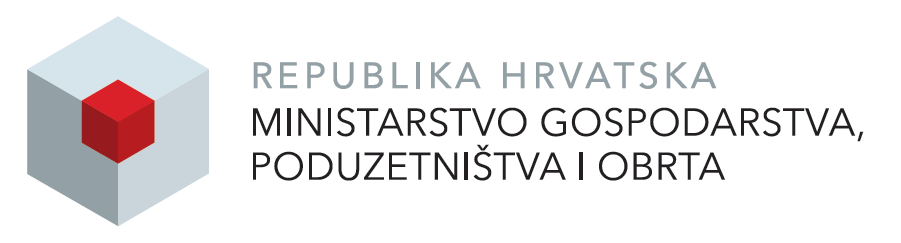 26
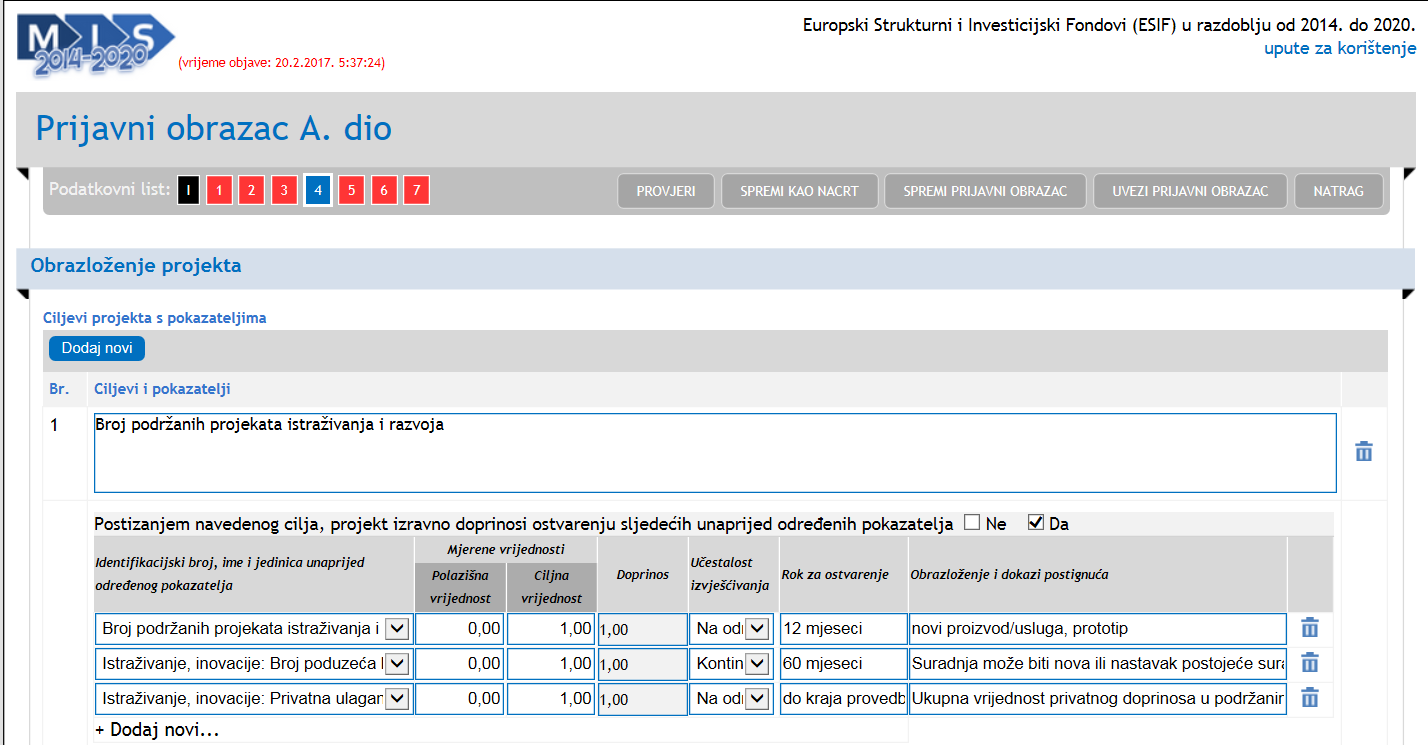 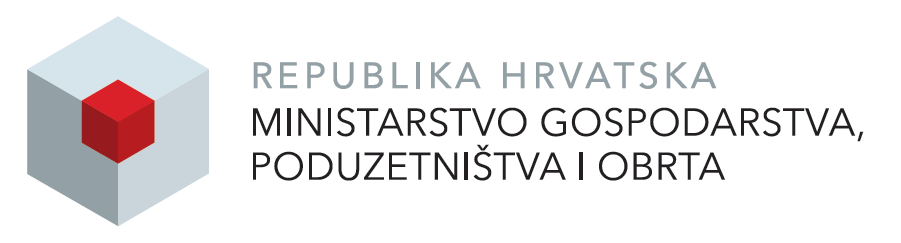 27
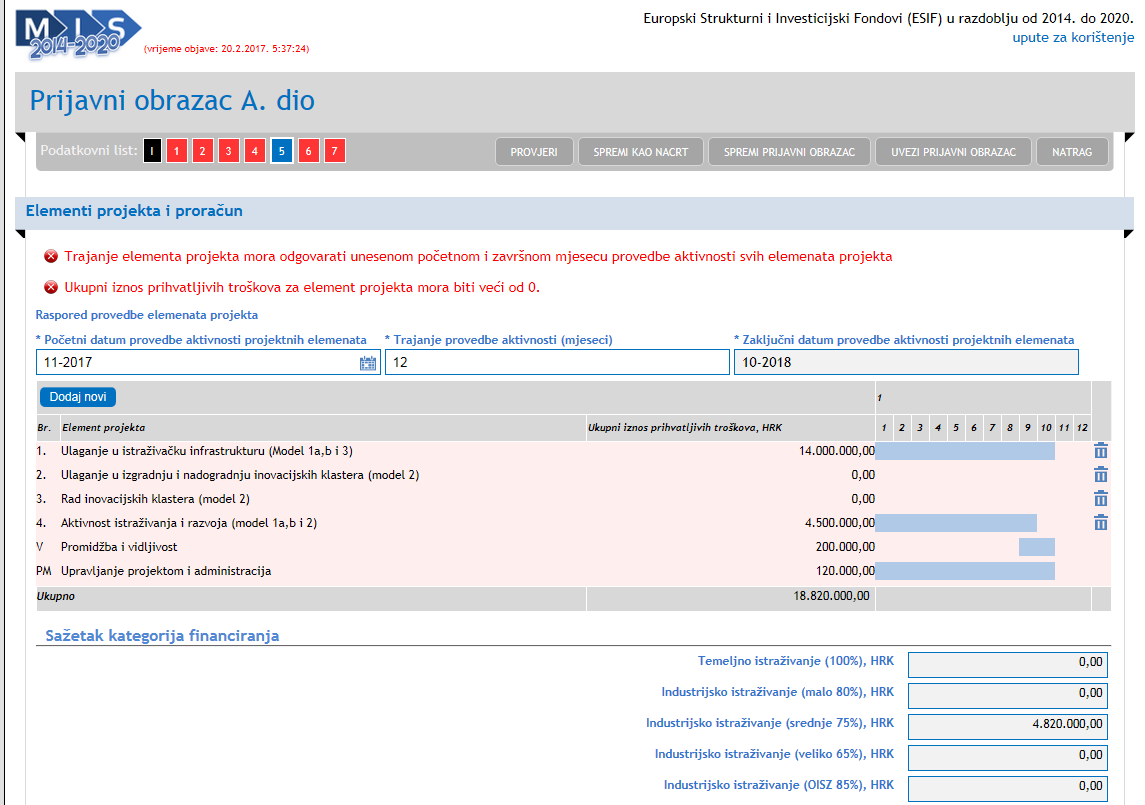 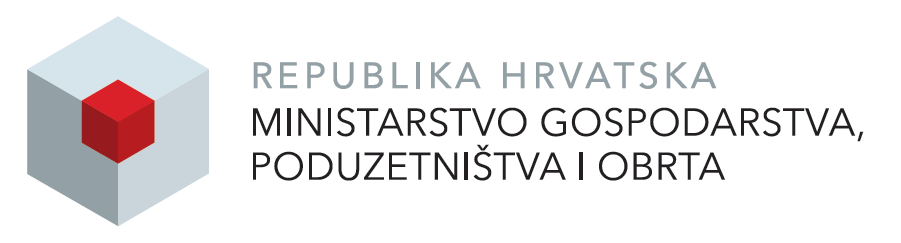 28
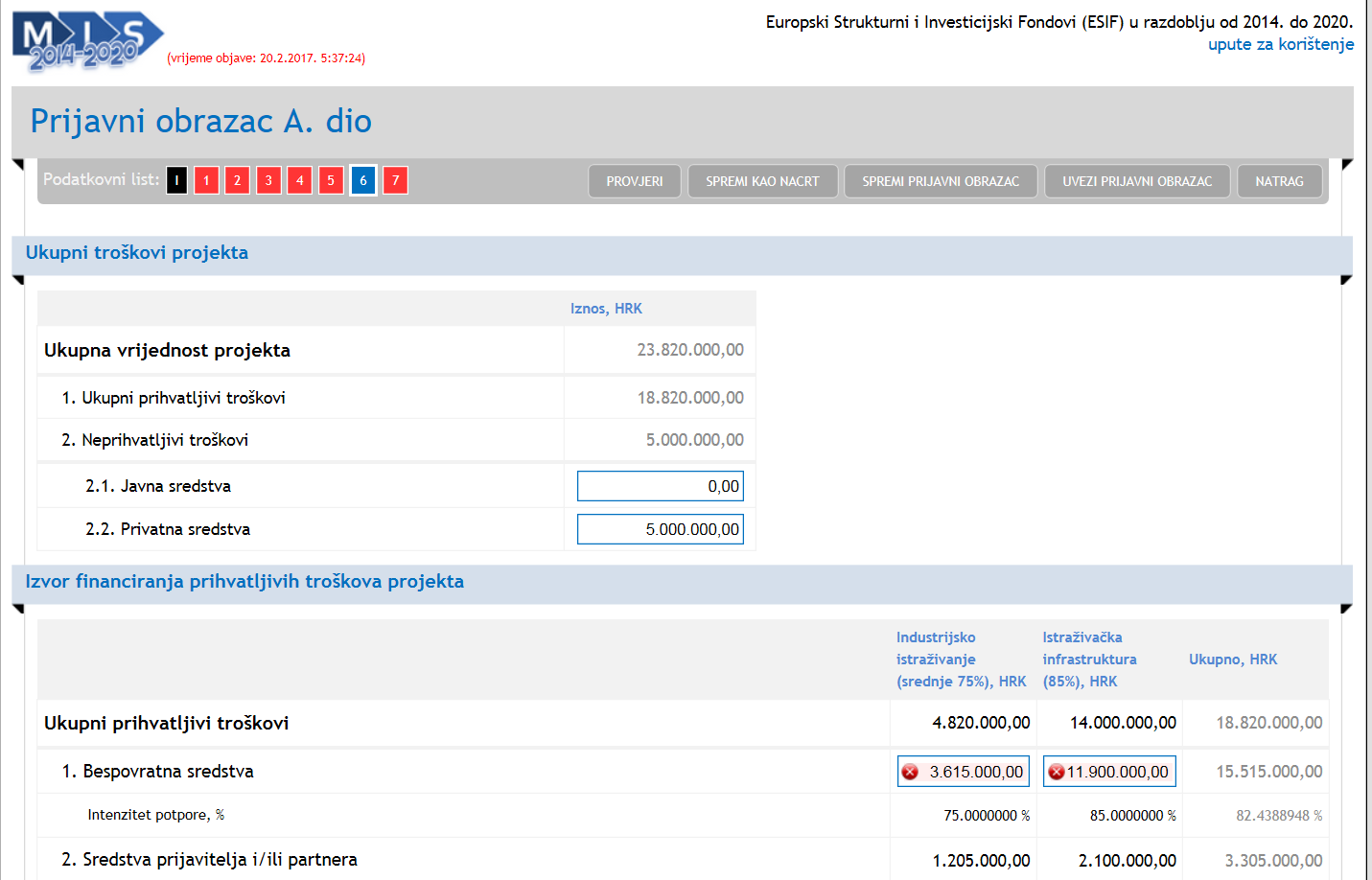 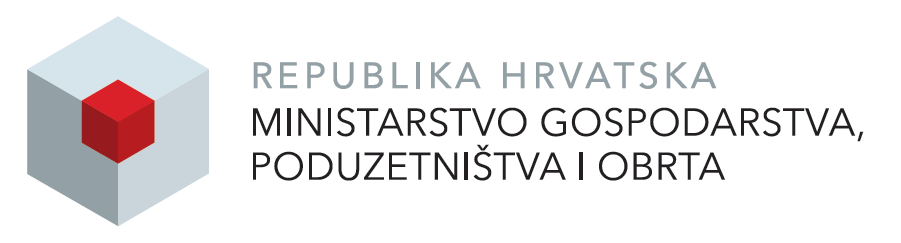 29
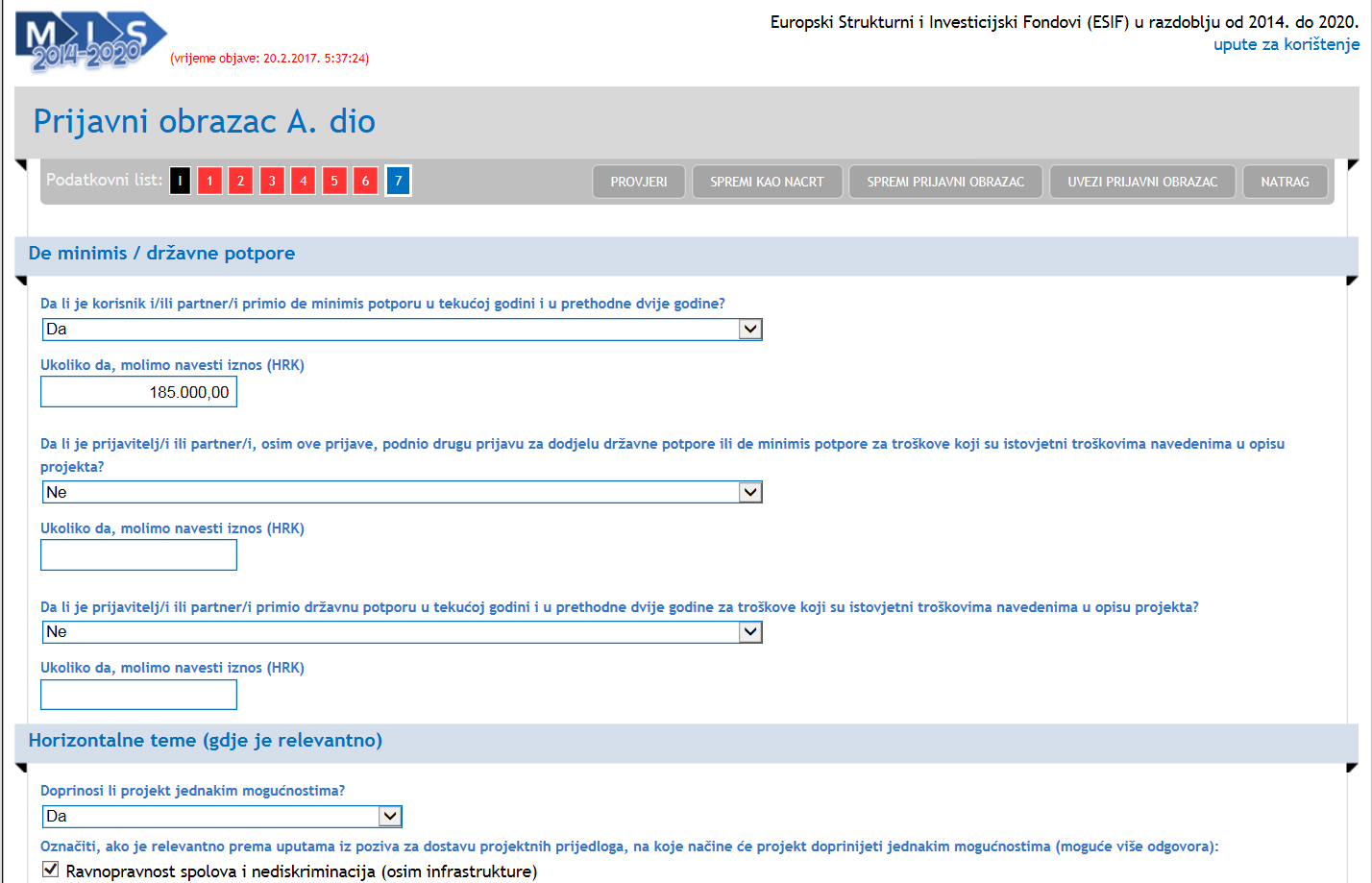 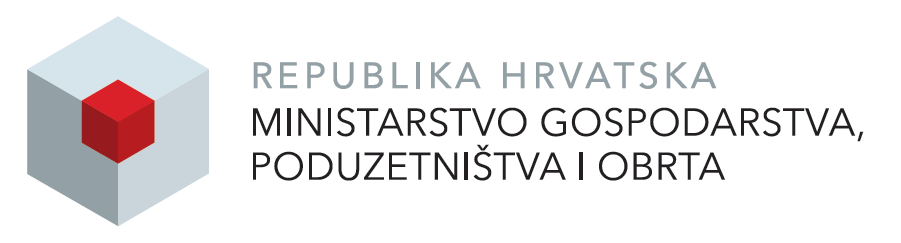 30
Obrazac 2. Proračun
Proračun projekta treba biti razrađen  za svaki element  projekta i projektne aktivnosti i to po kategorijama prihvatljivih troškova, navodeći opis troška, udio nositelja projektne aktivnosti i udio partnera u ukupnoj vrijednosti troška te postotak njihovog vlastitog sufinanciranja sukladno intenzitetu potpora. Prijavni obrazac 2.-MODEL 1.A

Prijavitelj ispunjava Obrazac 2. Proračun za svaki Model posebno: 
za Model 1.A
za Model 1.B
za Model 2.
za Model 3.

Tablica koja se nalazi na Listu "I&R AKTIVNOSTI" se popunjava za svaku aktivnost koja je sastavni dio CEKOM-a. 
Npr. PRIHVATLJIVI TROŠKOVI - ISTRAŽIVAČKO RAZVOJNIH AKTIVNOSTI 1.: - popunjavaju se troškovi za sve sudionike u toj aktivnosti.
Zatim se se ubacuju troškovi za sljedeću aktivnost - PRIHVATLJIVI TROŠKOVI - ISTRAŽIVAČKO RAZVOJNIH AKTIVNOSTI 2.: - kroz pripadajuće faze I&R aktivnosti, itd.
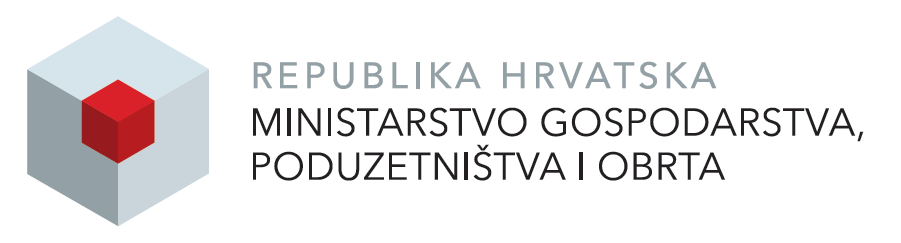 31
PRIHVATLJIVI IZDACI – po Modelima CEKOM-a
Model 1.A i 1.B
Za aktivnosti istraživanja i razvoja koji uključuju učinkovitu suradnju (državna potpora prema čl. 25 Uredbe 651/2014) 
1.1. Troškovi plaća osoblja, predviđeni inicijalnim proračunom (istraživača, tehničara i ostalog pomoćnog osoblja) koji će raditi na istraživačkom projektu, a ne dobivaju plaću iz proračuna RH;
1.2. Troškovi plaća osoblja, predviđeni inicijalnim proračunom (istraživača, tehničara i ostalog pomoćnog osoblja) koji će raditi na istraživačkom projektu, a dobivaju plaću iz proračuna RH;
1.3. Neizravni troškovi;
1.4. Troškovi savjetodavnih usluga;
1.5. Troškovi tehnoloških usluga različitog tipa  i sličnih usluga;
1.6. Troškovi istraživanja koje se provodi na temelju ugovora, znanja i patenata;
1.7. Ostali izdaci poslovanja: 
troškovi repromaterijala, potrošne robe i sličnih proizvoda, 
trošak obaveznog informiranja i vidljivosti 
trošak dnevnica, smještaja i putovanja.
1.8. Troškovi amortizacije zgrada;
1.9. Troškovi amortizacije instrumenata i opreme;
1.10. Troškovi studije izvedivosti;
1.11. Troškovi za partnera koji nema sjedište, odnosno poslovnu jedinicu ili podružnicu u RH, a sudjeluje u projektu sa najviše do 15% prihvatljivih troškova projekta;
1.12. PDV na prihvatljive troškove za koji prijavitelj ne može osigurati njegov povrat.
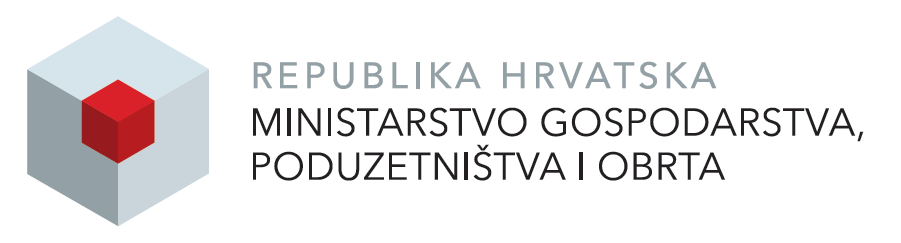 32
PRIHVATLJIVI IZDACI – po Modelima CEKOM-a
Model 1.A i 1.B
Za aktivnosti istraživanja i razvoja koji uključuju učinkovitu suradnju (potpora koja nije državna potpora):

1.1. Troškovi plaća osoblja; 
1.2. Neizravni troškovi;
1.3. Troškovi savjetodavnih usluga;
1.4.Troškovi tehnoloških usluga različitog tipa  i sličnih usluga;
1.5.Troškovi istraživanja koje se provodi na temelju ugovora, znanja i patenata;
1.6.Troškovi repromaterijala, potrošne robe i sličnih proizvoda: 
1.7. Trošak obaveznog informiranja i vidljivosti;
1.8. Trošak dnevnica, smještaja i putovanja koji su isključivo povezani sa aktivnostima istraživanja i razvoja;
1.9.Troškovi amortizacije zgrada;
1.10. Troškovi amortizacije instrumenata i opreme;
1.11. PDV na prihvatljive troškove za koji prijavitelj ne može osigurati njegov povrat.
1.12. Trošak objavljivanja vlastitih rezultata istraživanja i trošak priopćavanja rezultata projekta širokom krugu na konferencijama, objavom, u repozitorijima s javnim pristupom;
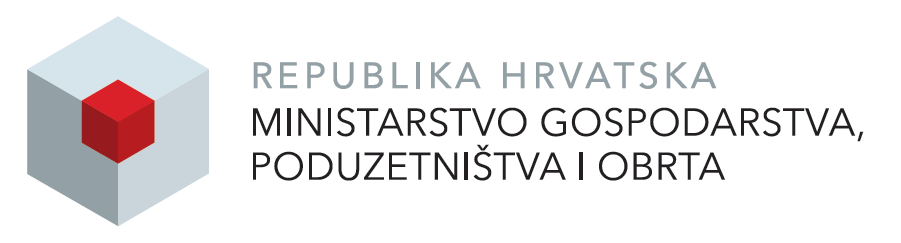 33
PRIHVATLJIVI IZDACI – po Modelima CEKOM-a
Model 1.A i 1.B
2. Za razvoj i unaprjeđenje istraživačke infrastrukture (primjenjivo samo za organizacije za istraživanje i širenje znanja koja je u Modelu 1.A prijavitelj i za sve znanstvene organizacije u Modelu 1.B kao potpora koja nije državna potpora):

2.1. Troškovi ulaganja u materijalnu imovinu koja se sastoji od građevine  i postrojenja (prihvatljivo samo za Model 1.A) te novih strojeva i opreme (prihvatljivo za Modele 1.A i 1.B), 
2.2. Troškovi ulaganja u nematerijalnu imovinu koja nema fizički ili financijski oblik, na primjer patenti, licence, znanje i iskustvo ili druga vrsta intelektualnog vlasništva.
2.3.Također i troškovi priključenja na struju, vodu i/ili plin za novi objekt (ukoliko je primjenjivo) te trošak ishođenja uporabne dozvole (ukoliko je primjenjivo).;
2.4. PDV na prihvatljive troškove za koji prijavitelj/partner ne može osigurati njegov povrat.;
2.5. Troškovi povezani s uslugom revizije projekta (isključivo za Model 1.A) za projekte čiji ukupno prihvatljivi troškovi projekta, kako su navedeni u odredbama Posebnih uvjeta Ugovora, premašuju 1.500.000,00 HRK.;
2.6. Trošak objavljivanja vlastitih rezultata istraživanja i trošak priopćavanja rezultata projekta širokom krugu na konferencijama, objavom, u repozitorijima s javnim pristupom, ili besplatnim računalnim programima i računalnim programima s otvorenim kodom , primjenjivo samo za Organizacije za istraživanje i širenje znanja (na nivou CEKOM-a).: 
2.7. Trošak jamstva za pred-financiranje koje izdaje banka ili druga financijska institucija;
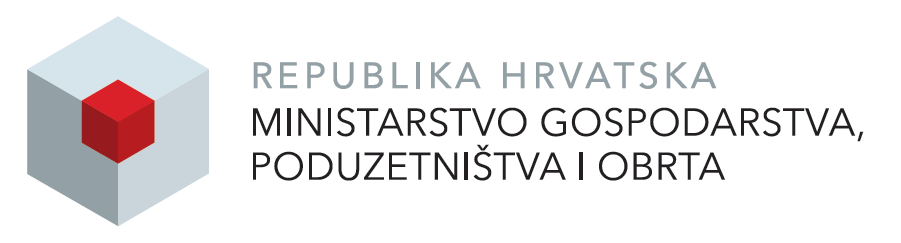 34
PRIHVATLJIVI IZDACI – po Modelima CEKOM-a
Model 2.
Za aktivnosti istraživanja i razvoja koji uključuju učinkovitu suradnju (državna potpora prema čl. 25 Uredbe 651/2014) – za prijavitelja i partnera (ukoliko je primjenjivo)

Prema listi i uvjetima troškova što su navedeni za Modele 1.A i 1.B, izuzev troškova povezanih s uslugom revizije.

2. Za aktivnosti istraživanja i razvoja koji uključuju učinkovitu suradnju (potpora koja nije državna potpora) – za prijavitelja i partnera (ukoliko je primjenjivo)

Prema listi i uvjetima troškova što su navedeni za Modele 1.A i 1.B, izuzev troškova povezanih s uslugom revizije.
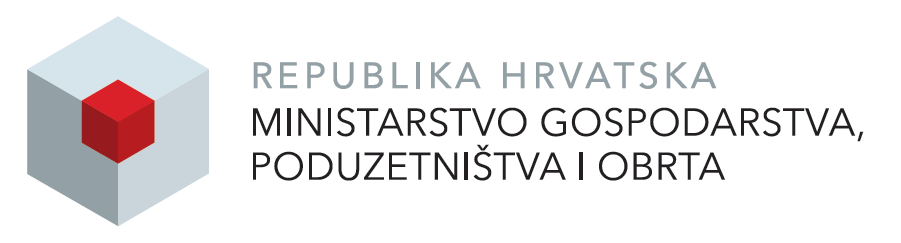 35
PRIHVATLJIVI IZDACI – po Modelima CEKOM-a
Model 2.
3. Za ulaganje za izgradnju ili nadogradnju inovacijskih klastera (primjenjivo samo za prijavitelja) - Organizaciju klastera (članak 27. Uredbe 651/2014) :

3.1. Troškovi ulaganja u materijalnu imovinu koja se sastoji od građevina  i postrojenja, te novih strojeva i opreme te s njima povezane troškove aktiviranja, transporta, i stavljanja u pogon, ako ih u pogon stavlja dobavljač;

3.2. Troškovi ulaganja u nematerijalnu imovinu koja nema fizički ili financijski oblik, na primjer patenti, licence, znanje i iskustvo ili druga vrsta intelektualnog vlasništva. Također i troškovi priključenja na struju, vodu i/ili plin za novi objekt (ukoliko je primjenjivo) te trošak ishođenja uporabne dozvole (ukoliko je primjenjivo);

3.3. PDV na prihvatljive troškove za koji prijavitelj ne može osigurati njegov povrat.
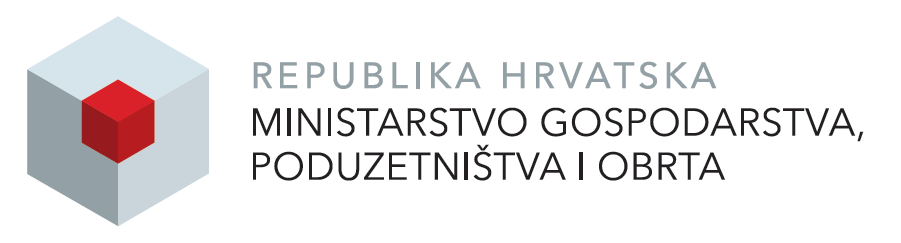 36
PRIHVATLJIVI IZDACI – po Modelima CEKOM-a
Model 2.
4. Za rad Inovacijskog klastera (članak 27. Uredbe):

4.1. Troškovi plaća osoblja  kao dio troškova provedbe izračunavaju se primjenom pojednostavljene metode financiranja sukladno Uredbi 1303/2013 čl. 68. stavak 2. na način da se zadnji dokumentirani godišnji bruto 2 iznos troškova plaća osoblja podijeli s 1720 sati.;

4.2. Neizravni troškovi;

4.3. Ostali troškovi koji se odnose na rad inovacijskog klastera (troškovi organiziranja i sudjelovanja na radionicama/treninzima/konferencijama, troškovi predavača, troškovi vezani za sajmove i sl.);

4.4. PDV na prihvatljive troškove za koji prijavitelj ne može osigurati njegov povrat.
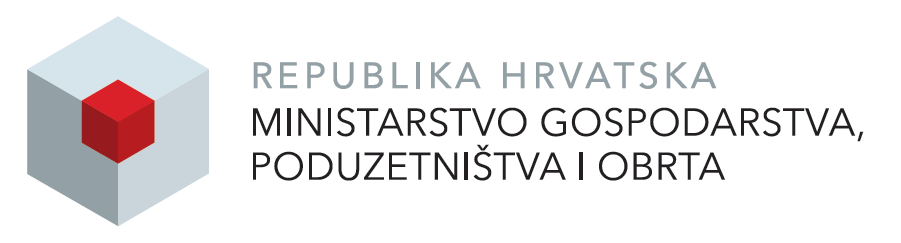 37
PRIHVATLJIVI IZDACI – po Modelima CEKOM-a
Model 3.
Prihvatljivi troškovi za ulaganje u istraživačku infrastrukturu: 

Troškovi ulaganja u materijalnu imovinu; imovinu koja se sastoji od građevina , postrojenja, novih strojeva i opreme te s njima povezane troškove aktiviranja, transporta, i stavljanja u pogon, ako ih u pogon stavlja dobavljač; 

Troškovi ulaganja u nematerijalnu imovinu (imovinu koja nema fizički ili financijski oblik, na primjer patenti, licence, znanje i iskustvo ili druga vrsta intelektualnog vlasništva). Također i troškovi priključenja na struju, vodu i/ili plin za novi objekt (ukoliko je primjenjivo) te trošak ishođenja uporabne dozvole (ukoliko je primjenjivo).;

PDV na prihvatljive troškove za koji prijavitelj ne može osigurati njegov povrat.

U slučaju da se ulaže u istraživačku infrastrukturu na kojoj će se provoditi neekonomske aktivnosti, prihvatljivi su i slijedeći troškovi:
Trošak jamstva za pred-financiranje koje izdaje banka ili druga financijska institucija.
Trošak obaveznog informiranja i vidljivosti sukladno Uputama za korisnike za razdoblje 2014.-2020. - Informiranje, komunikacija i vidljivost projekata.
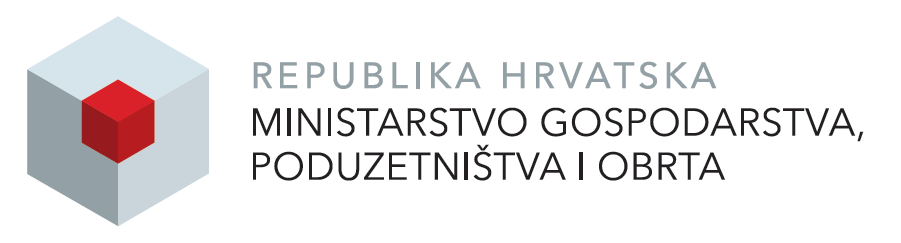 38
Obrazac 4.  Izjava o korištenim potporama
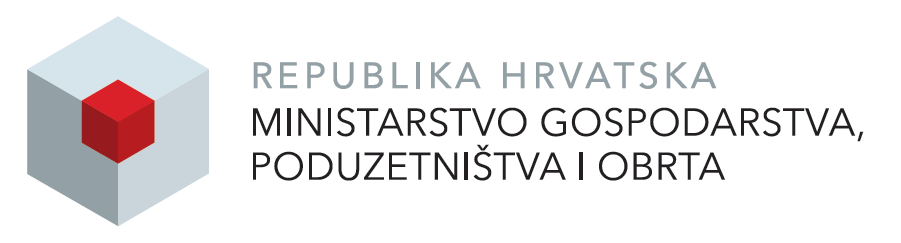 39
Obrazac 5./ 6.  Izjava prijavitelja / partnera
Ukoliko je više osoba ovlaštenih za zastupanje prijavitelja/ partnera, svaka od njih mora potpisati Izjavu prijavitelja / partnera (na način da se dostave pojedinačne Izjave prijavitelja/ partnera).
Obrazac 7./ 8.  Skupna izjava prijavitelja / partnera
Skupne izjave prijavitelja / partnera su obavezan dio natječajne dokumentacije i popunjavaju ih svi subjekti uključeni u projekt (prijavitelj i svaki partner zasebno). 
Skupne izjave ne trebaju dostavljati  prijavitelji/partneri koji su proračunski korisnici.
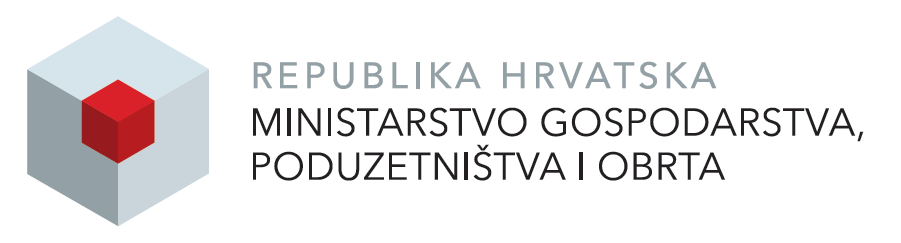 40
Obrazac 9.  Studija izvedivosti
Naziv projekta
Kratki opis projekta
Osnovne informacije o prijavitelju (podaci koji se odnose na nositelja CEKOM-a – predmet poslovanja, kratki opis interesa, opravdanost za ulaganje u istraživačku infrastrukturu…)
Podaci o svakom članu zajednice prijavitelja (samo za Modele 1. i 2.) – podaci o partnerima koji su članovi zajednice prijavitelja
Tehnološko – tehnička analiza CEKOM-a (osnovno o CEKOM-u – vizija, cilj..; polazni rezultati CEKOM-a; ciljani rezultati CEKOM-a; stupanj inovativnosti; stručnost projektnog tima, itd.)
Ekonomsko financijska analiza CEKOM-a 
Podtočke 6.1. i 6.3. odnose se na sve modele CEKOM-a. 
Podtočka  6.2. odnosi se samo na Modele 1.A; 1.B i 2. – koji imaju kolaborativno istraživačke razvojne aktivnosti. U ovoj podtočci se opisuje svaka pojedina aktivnost istraživanja i razvoja. 
      Socio-ekonomska analiza projekta CEKOM – primjenjivo za Modele 1.A i 3.
      Analiza rizika
      Održivost CEKOM-a
     Infrastrukturna komponenta projekta
     Financijska konstrukcija projekta
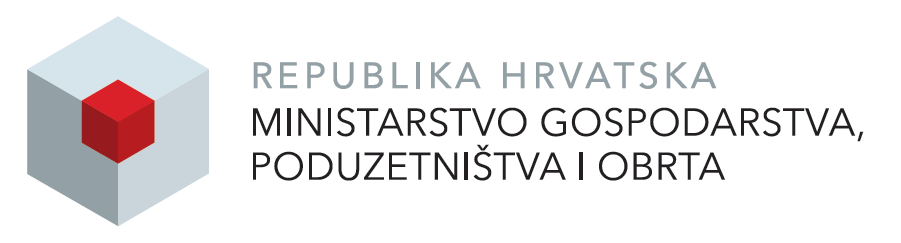 41
Obrazac 9.a.  Studija izvedivosti – Troškovi i likvidnost razvoja projekta
Obrazac se odnosi na analizu kompletnog projekta – likvidnost cjelokupnog CEKOM projekta.
Obrazac 9.b. Studija izvedivosti – analiza troškova i koristi
Potrebno napraviti u skladu s Vodičem za izradu analize troškova i koristi EK objavljenim na:
http://ec.europa.eu/regional_policy/sources/docgener/studies/pdf/cba_guide.pdf 

Primjenjivo samo za projekte  koji  uključuju izgradnju istraživačke infrastrukture!
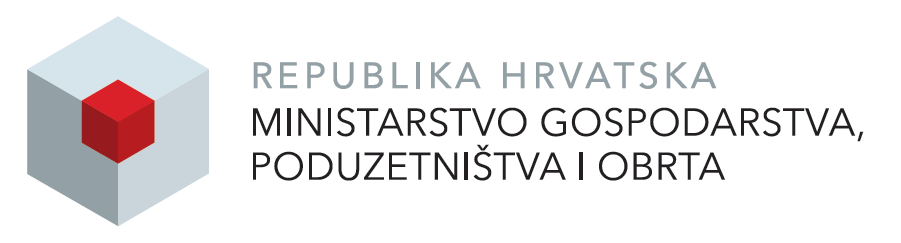 42
IZJAVE O SURADNICIMA
Obrazac 10. Izjava o suradnicima na projektu; Obrazac 10. Izjava o suradnicima na projektu 10.04..docx

Obrazac 11. Izjava suradnika na projektu; Obrazac 11. Izjava suradnika na projektu10.04..docx
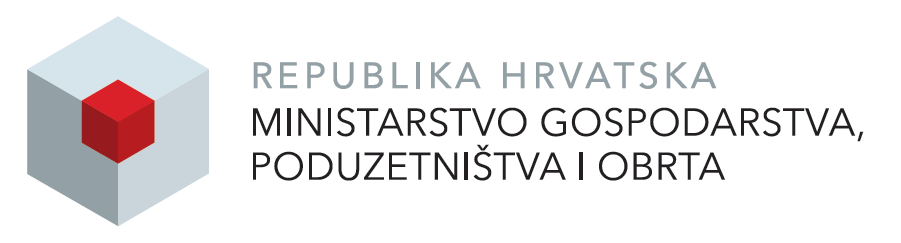 43
FAZE POSTUPKA DODJELE
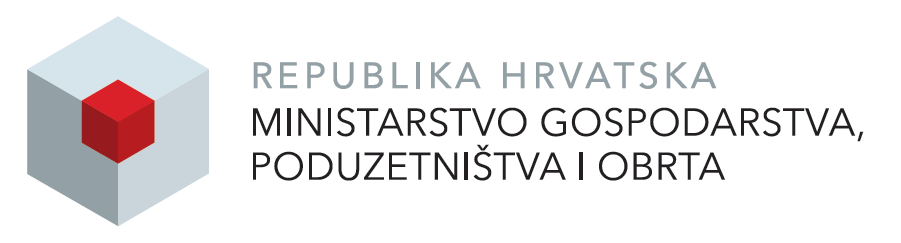 44
1. FAZA – Zaprimanje, registracija, administrativna provjera i provjera prihvatljivosti prijavitelja i partnera (PT2)
Cilj provjere prihvatljivosti prijavitelja i partnera jest provjeriti usklađenost projektnih prijedloga s kriterijima prihvatljivosti za prijavitelje i partnere, definiranima u dokumentaciji ovog Poziva (sukladno Prilogu 3.). 

Projektni prijedlog mora se dostaviti na adresu unutar roka određenog ovim Pozivom.

Nužni uvjeti koji moraju biti ispunjeni u svrhu registracije projektnog prijedloga su:
	zaprimljeni paket/omotnica je zatvoren/a;
	na zaprimljenom paketu/omotnici naznačeni su naziv i adresa prijavitelja;
	na zaprimljenom paketu/omotnici naznačen je naziv i referentni broj Poziva;
	na zaprimljenom projektnom prijedlogu naznačen je datum i točno vrijeme predaje projektnog prijedloga.
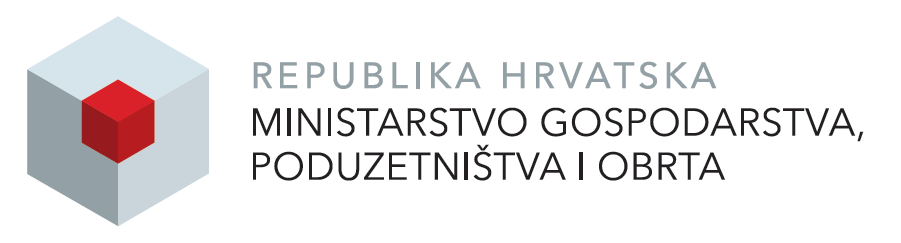 45
2. FAZA – Provjera prihvatljivosti projekta i aktivnosti te ocjena kvalitete (PT1)
Cilj provjere prihvatljivosti projekta i aktivnosti je provjeriti usklađenost projektnog prijedloga s kriterijima prihvatljivosti za projekt i projektne aktivnosti koji su navedeni u poglavlju 2. ovih Uputa za prijavitelje, primjenjujući Obrazac kriterija prihvatljivosti projekta i aktivnosti. Projektni prijedlog mora udovoljiti svim kriterijima prihvatljivosti kako bi se moglo pristupiti ocjenjivanju kvalitete projektnog prijedloga.


Cilj ocjene kvalitete je ocjenjivanje projektnog prijedloga prema pitanjima iz metodologije odabira. PT1 osniva Odbor za odabir projekata koji može sam izvršiti ocjenu projektnih prijedloga ili proces ocjenjivanja može povjeriti neovisnim procjeniteljima. U slučaju da se proces ocjenjivanja svih kriterija odabira ili samo dijela kriterija odabira povjeri neovisnim procjeniteljima, uloga Odbora bit će provjera usklađenosti procjena s metodologijom odabira i potvrđivanje rezultata odabira.
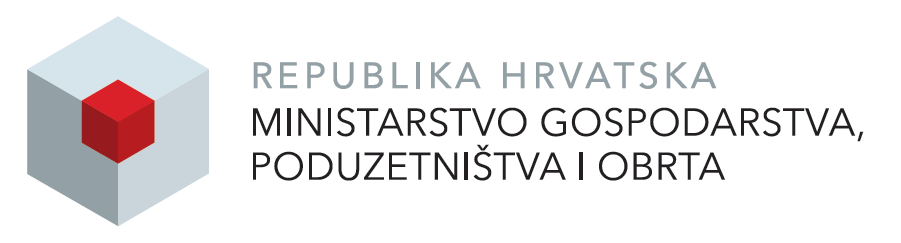 46
KRITERIJI ODABIRA UNUTAR INVESTICIJSKOG PRIORITETA 1b
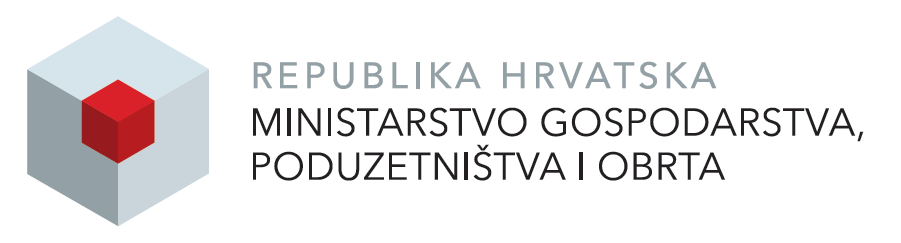 47
KRITERIJ ODABIRA I PITANJA ZA KVALITATIVNU PROCJENU
OCJENA KVALITETE - za Model 1.A; Model 1.B i Model 2.
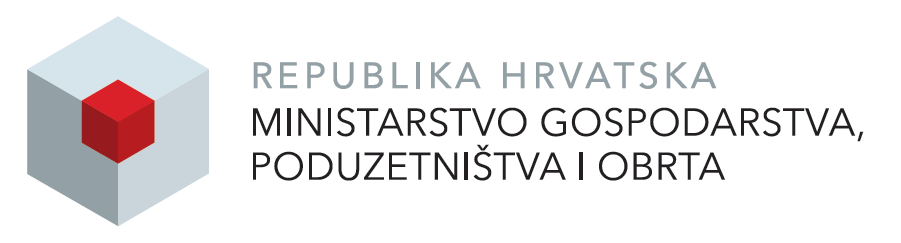 48
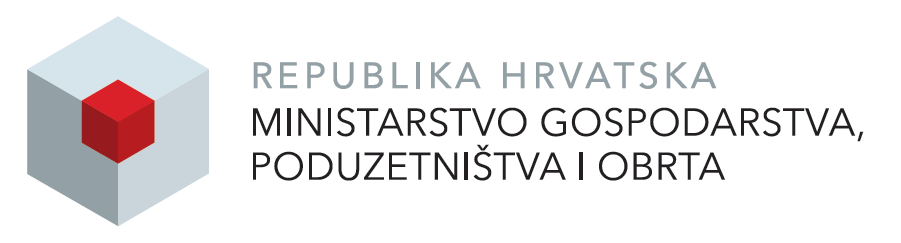 49
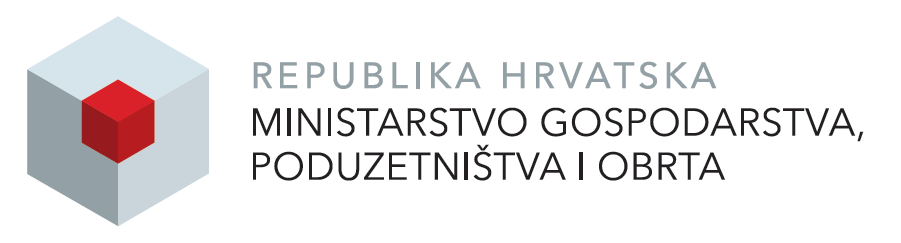 50
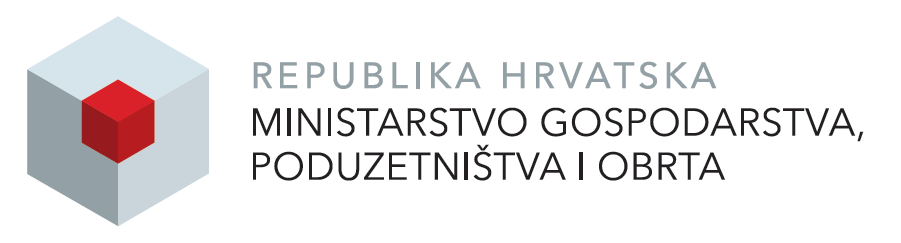 51
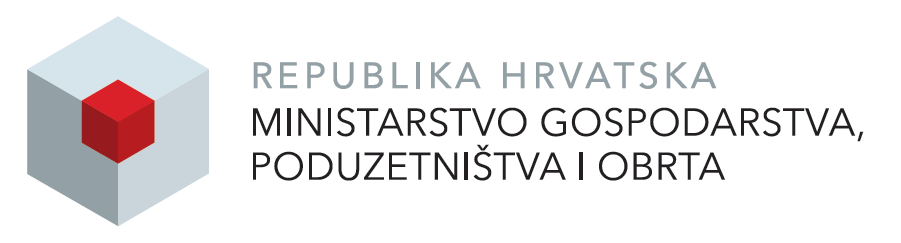 52
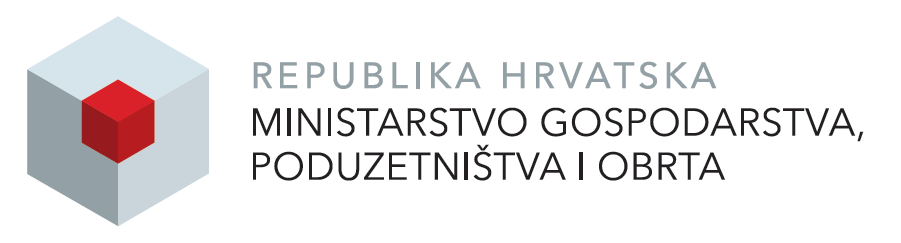 53
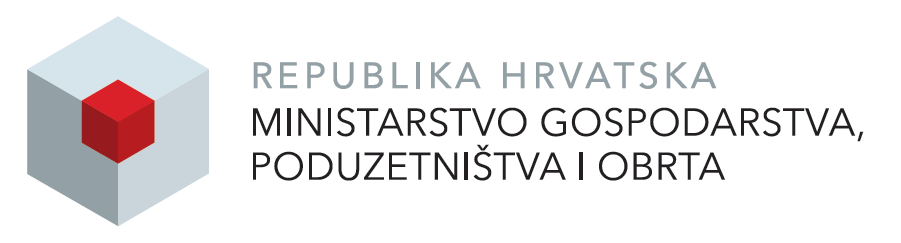 54
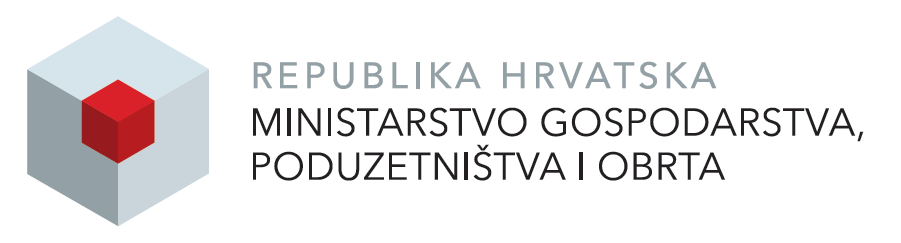 55
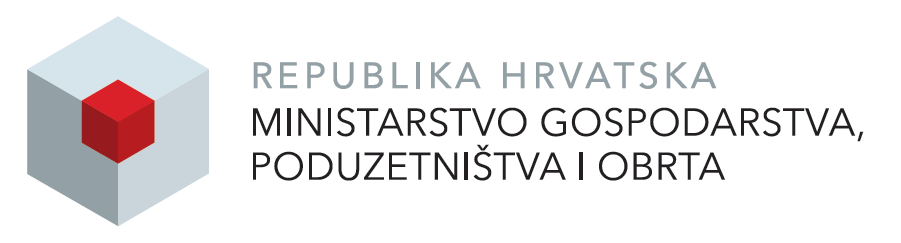 56
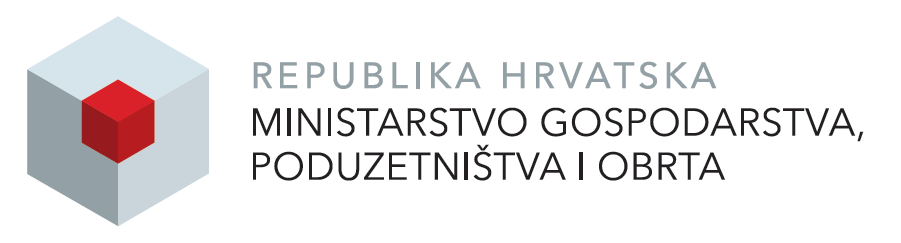 57
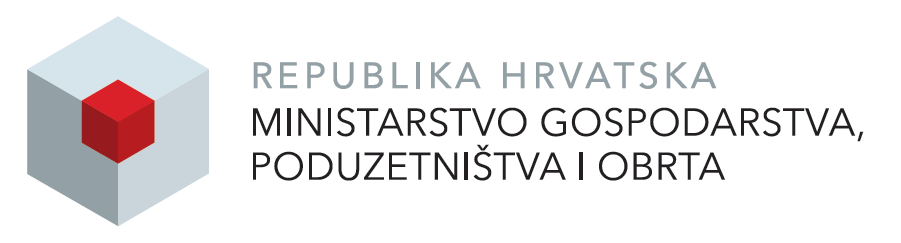 58
Kriteriji odabira i maksimalan broj bodova za Model 1.A; Model 1.B i Model 2.:
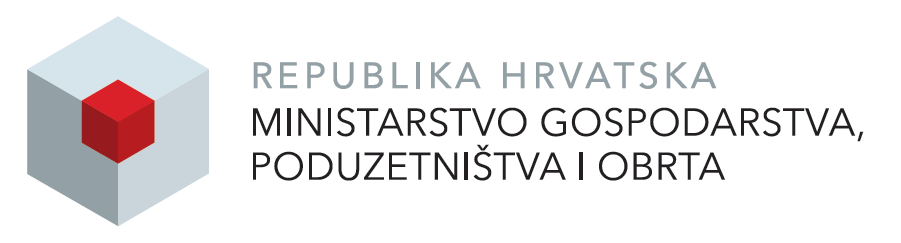 59
Projektni prijedlog kod Modela 1.A, Modela 1.B i Modela 2. kumulativno mora ostvariti sljedeće kriterije kako bi bio upućen u sljedeću fazu postupka dodjele bespovratnih sredstava: 

 za kriterij 1. Vrijednost za novac koju projekt nudi minimalno 45 bodova,
 za kriterij 2. Financijska održivost projekta minimalno 4 boda,
 za kriterij 3. Provedbeni kapaciteti prijavitelja i, ako je primjenjivo, partnera minimalno 3 boda,      
 za kriterij 4. Dizajn i zrelost projekta minimalno 3 boda,
 za kriterij 7. Učinkovita suradnja s partnerima minimalno 2 boda,
 minimalni ukupni zbroj od 70 bodova.
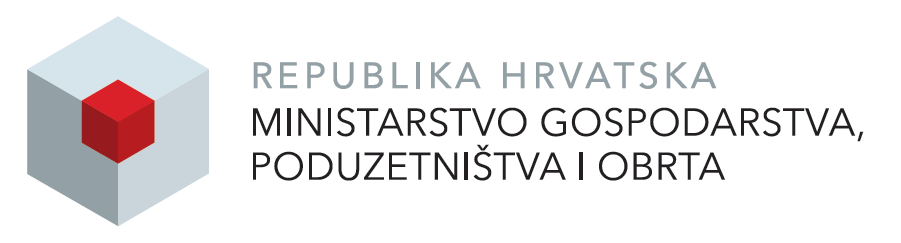 60
KRITERIJ ODABIRA I PITANJA ZA KVALITATIVNU PROCJENU
OCJENA KVALITETE - za Model 3.
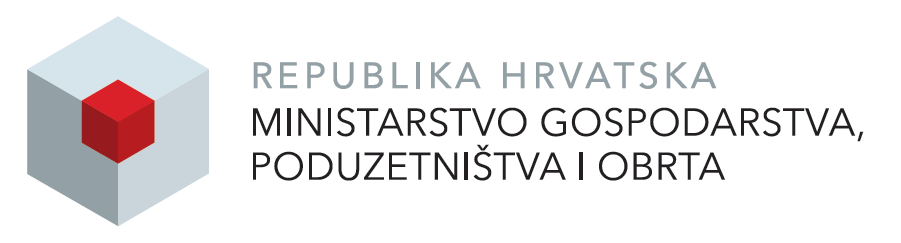 61
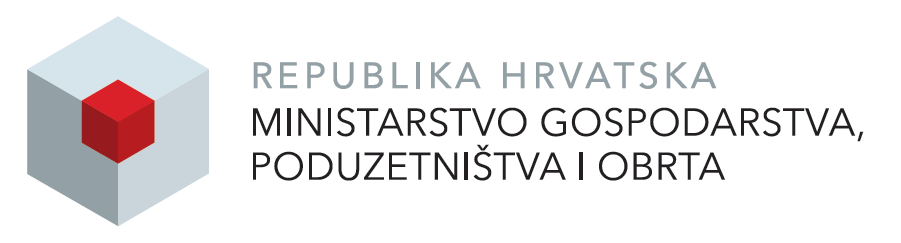 62
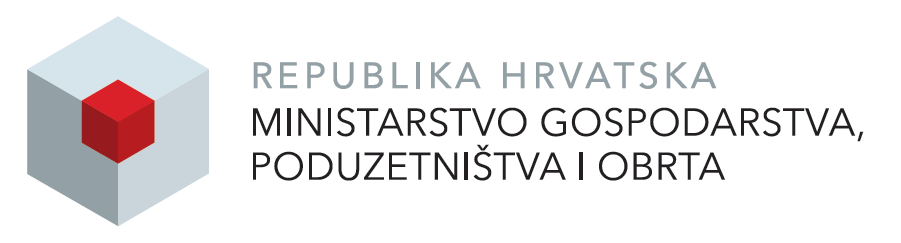 63
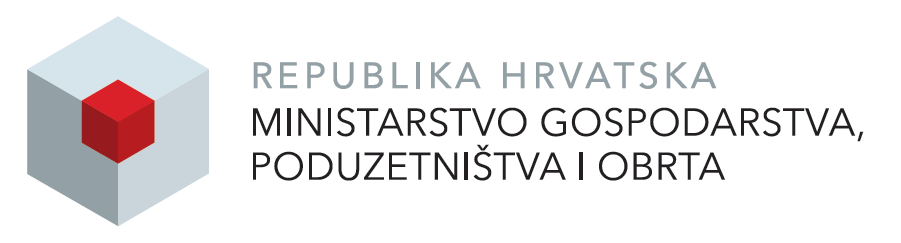 64
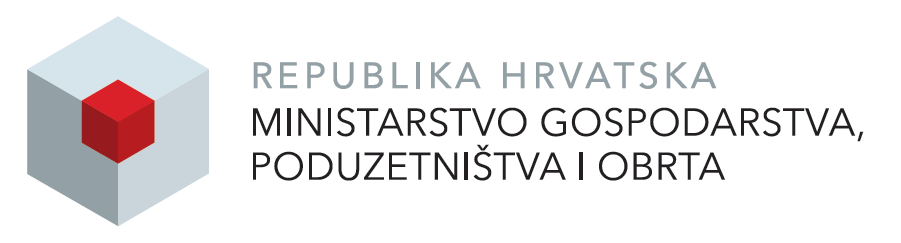 65
Kriteriji odabira i maksimalan broj bodova za Model 3.:
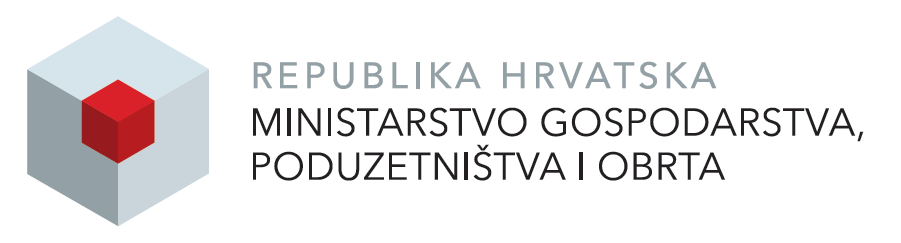 66
Projektni prijedlog kod Modela 3. kumulativno mora ostvariti sljedeće kriterije kako bi bio upućen u sljedeću fazu postupka dodjele bespovratnih sredstava: 

 za kriterij 1. Vrijednost za novac koju projekt nudi minimalno 45 bodova,
 za kriterij 3. Provedbeni kapaciteti prijavitelja i, ako je primjenjivo, partnera minimalno 5 bodova,      
 za kriterij 4. Dizajn i zrelost projekta minimalno 3 boda,
 za Ostali primjenjivi kriteriji za odabir  minimalno 2 boda,
 minimalni ukupni zbroj od 70 bodova.
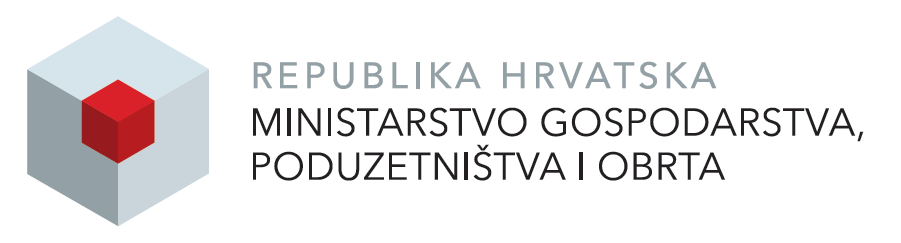 67
3. FAZA: PROVJERA PRIHVATLJIVOSTI IZDATAKA – PT2
Cilj predmetne provjere je provjeriti prihvatljivost izdataka primjenjujući Kontrolnu listu za provjeru prihvatljivosti izdataka (sukladno Prilog-u 3.). Provjeru prihvatljivosti izdataka vrši PT2. 

Tijekom provjere prihvatljivosti izdataka provjerava se i osigurava da su ispunjeni uvjeti za financiranje pojedinog projektnog prijedloga, određujući najviši iznos prihvatljivih izdataka za projektni prijedlog.

Projektni prijedlog mora udovoljiti svim kriterijima prihvatljivosti izdataka kako bi bila uključena u prijedlog za donošenje Odluke o financiranju.
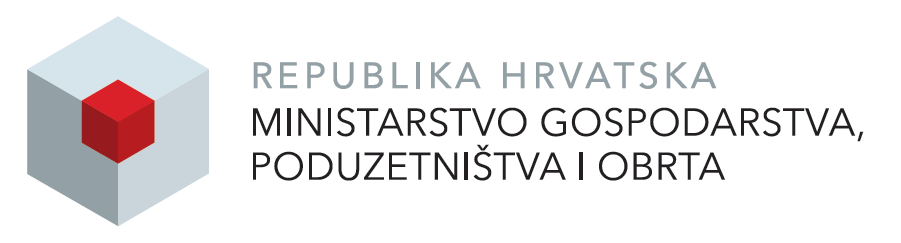 68
4. FAZA: ODLUKA O FINANCIRANJU – PT1
Odluka o financiranju se donosi za projektne prijedloge koji su  udovoljili svim kriterijima u prethodnim fazama postupka dodjele.

Odluku o financiranju donosi čelnik  PT1.

PT2  će pripremiti Ugovor o dodjeli bespovratnih sredstva u roku od 45 kalendarskih dana od dana donošenja Odluke o financiranju.
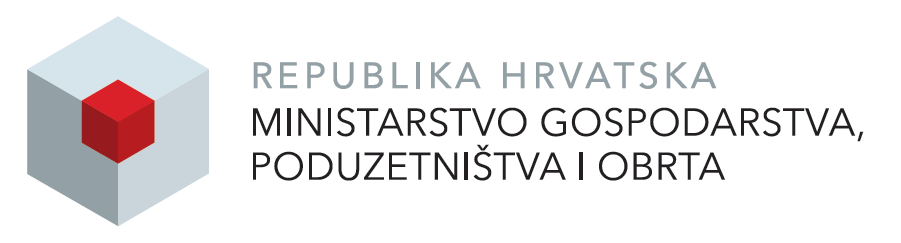 69
SPORAZUM O ZAJEDNICI PRIJAVITELJA U CILJU UČINKOVITE SURADNJE / SPORAZUM O PARTNERSTVU
SPORAZUMI PARTNERA
II faza 
OGRANIČENI POZIV NA DOSTAVU PRIJEKTNIH PRIJEDLOGA
Sporazum o partnerstvu
I faza
PRED-ODABIR
Sporazum o zajednici prijavitelja u cilju učinkovite suradnje
Cilj: ispunjenje Kriterija 2. 
učinkovita suradnja u okviru Modela 1.A i 
1.B. i  Modela 2.CEKOM-a (nije primjenjivo na Model 3.CEKOM-a
Cilj: definiranje organizacije projekta i zajedničkih aktivnosti prijavitelja i partnera te detaljnija razrada prava i obveza istih
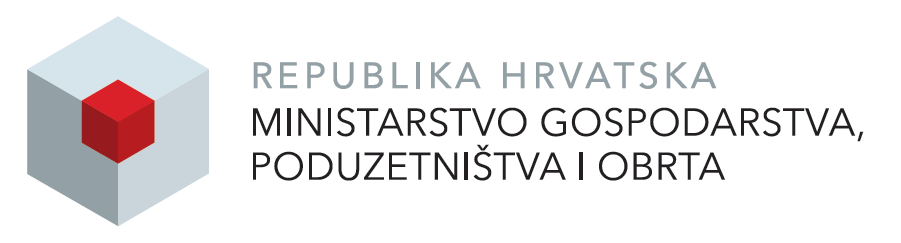 70
Sadržaj Sporazuma o zajednici prijavitelja (konzorcija) u cilju učinkovite suradnje na projektima istraživanja i razvoja:
Svrha sporazuma - Definiranje svrhe koju ugovorne strane žele postići sklapanjem i primjenom Sporazuma, vezano uz podnošenje prijave na pred-odabir. 
Ciljevi sporazuma - Definiranje ciljeva koje ugovorne strane žele postići sklapanjem i primjenom Sporazuma.  
Partneri i njihovi međusobni odnosi i područja suradnje - Definiranje članova zajednice prijavitelja (konzorcija) i ovlaštenog punomoćnika zajednice prijavitelja i svih ostalih pitanja od značaja za reguliranje međusobnih odnosa ugovornih strana, područja suradnje te prava i obveze koje u svezi toga proizlaze. 
Prava i obveze punomoćnika zajednice prijavitelja - Definiranje prava i obveza Punomoćnika zajednice prijavitelja.
Upravljačka struktura zajednice prijavitelja - Definiranje upravljačke strukture zajednice prijavitelja – Skupštine zajednice prijavitelja (konzorcija) i načina donošenja odluka. Definiranje eventualnih drugih odbora zajednice prijavitelja (konzorcija), ako je primjenjivo.
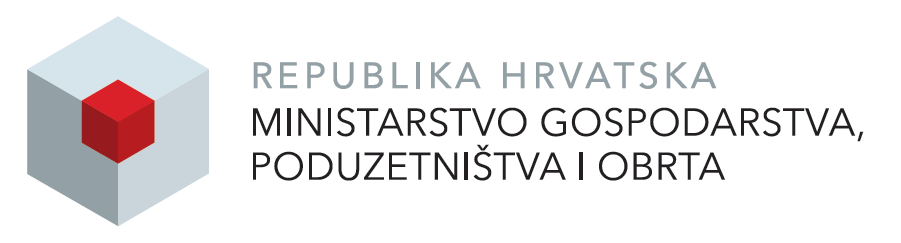 71
Obrazac 3. Popis minimalnog sadržaja Sporazuma o partnerstvu prijavitelja i partnera
S ciljem definiranja organizacije projekta (projektna i pod-projektna razina) i zajedničkih aktivnosti prijavitelja i partnera te detaljne razrade prava i obveza istih.
Sadržaj Sporazuma o partnerstvu:
Uvodne odredbe
Predmet Sporazuma
Cilj Sporazuma
Organizacija Projekta (Projektna razina i Podprojektna razina)
Zajedničke aktivnosti prijavitelja i partnera u okviru Projekta koji je Predmet   Sporazuma
Prihvatljivost izdataka, njihova vrijednost i iznos bespovratnih sredstava za aktivnosti  partnera u okviru Projekta koji je Predmet Sporazuma
Neprihvatljivi izdaci za aktivnosti partnera u okviru Projekta koji je Predmet  Sporazuma
Obveze partnera
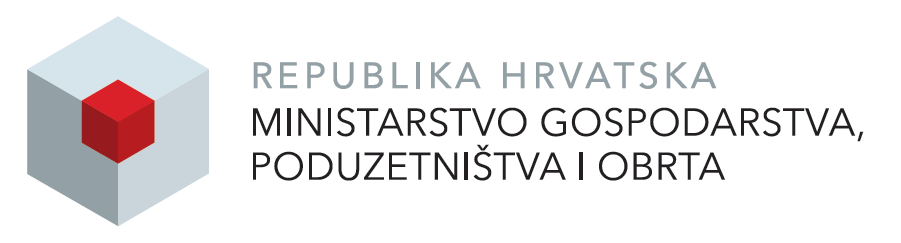 72
Obveze prijavitelja
Obveze i status suradnika (ako je primjenjivo)
Financijske obveze partnera u okviru Projekta koji je koji je Predmet Sporazuma u   skladu s načelima financijskog upravljanja 
Prava intelektualnog vlasništva, vlasništvo rezultata i pristupna prava na korištenja   rezultata Projekta
Definiranje obveze ishođenja jamstva /bankovne garancije koju izdaje banka ili   druga financijska institucija u slučaju isplate predujma
Informiranje javnosti i vidljivost
Pristup podacima i zaštita osobnih podataka
Neispunjavanje obveza partnera u okviru Sporazuma 
Uzajamna odgovornost/jamstva partnera prema korisniku
Izmjene i prijenos Sporazuma
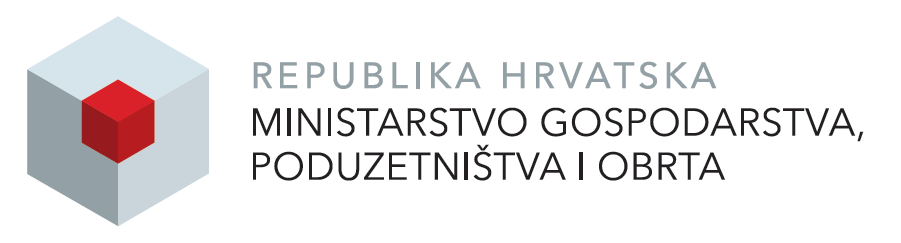 73
Odgovornost za štetu nanesenu trećim osobama
Raskid Sporazuma 
Viša sila
Primjenjivo pravo 
Rješavanje sporova 
Završne odredbe
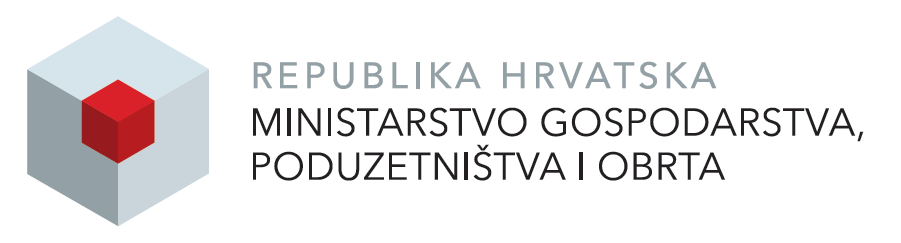 74
OVJERA SPORAZUMA
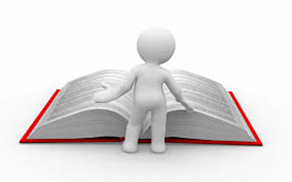 Sporazum o partnerstvu je potrebno ovjeriti kod javnog bilježnika!
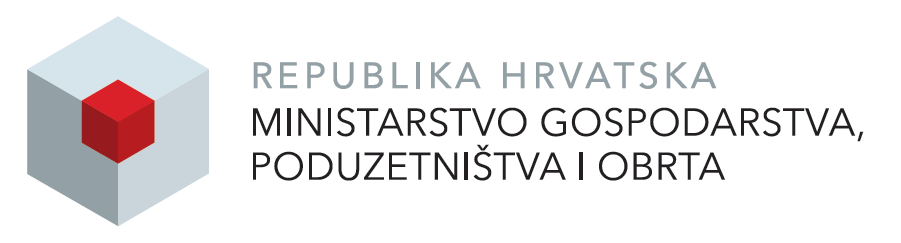 75
OPĆI I POSEBNI UVJETI UGOVORA
OPĆI UVJETI UGOVORA
SADRŽAJ: 

UVODNE ODREDBE
Članak 1. – Pravna osnova i definicije
Članak 2. – Komunikacija
Članak 3. - Pristup podatcima i zaštita osobnih podataka

OBVEZE KORISNIKA
Članak 4. - Odgovornost korisnika za provedbu projekta 
Članak 5. - Nabava i plan nabave
Članak 6. - Obveza informiranja 
Članak 7. - Javnost i vidljivost
Članak 8. - Vlasništvo i trajnost projekta
 
RAZDOBLJE PROVEDBE PROJEKTA I OBUSTAVA
Članak 9.   - Razdoblje provedbe projekta
Članak 10. - Obustava
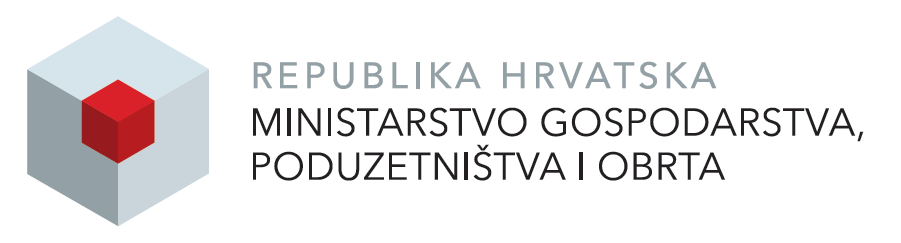 76
PLAĆANJA
Članak 11. - Prihvatljivi troškovi
Članak 12. - Izvješća
Članak 13. - Zahtjev za nadoknadom sredstava
Članak 14. - Predujam
Članak 15. - Plaćanja 
Članak 16. - Računovodstveno evidentiranje, tehničke i financijske provjere
Članak 17. - Konačni iznos financiranja
Članak 18. - Povrat
 
IZMJENE I PRIJENOS UGOVORA
Članak 19.  Zajedničke odredbe 
Članak 20.  Izmjene ugovora na temelju zahtjeva ugovorne strane
Članak 21.  Izmjene ugovora na temelju odluke PT-a 2
Članak 22.  Izmjene manjeg značaja
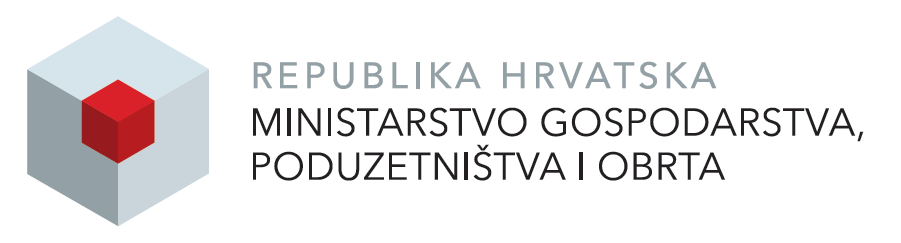 77
ODGOVORNOST ZA ŠTETU, RASKID UGOVORA I VIŠA SILA

Članak 23. - Odgovornost za štetu 
Članak 24. - Raskid ugovora od strane posredničkih tijela
Članak 25. - Raskid ugovora od strane korisnika i sporazumni raskid ugovora
Članak 26. - Viša sila
 
ZAVRŠNE ODREDBE

Članak 27. - Primjenjivo pravo i jezik ugovora
Članak 28. - Rješavanje sporova
Članak 29. - Dodatne odredbe u odnosu na sufinanciranje projekata sredstvima europske investicijske banke
Članak 30. - Isplata bespovratnih sredstava u korist partije kredita korisnika
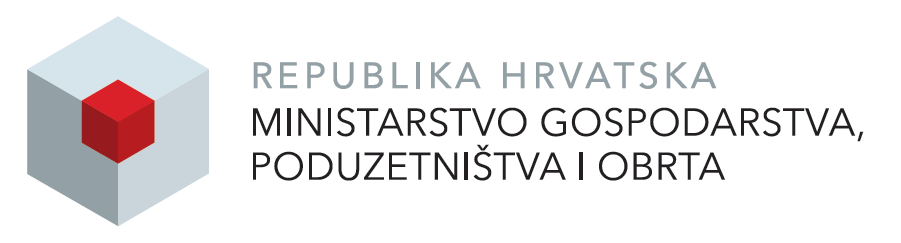 78
POSEBNI  UVJETI UGOVORA
Prilog 2. Posebni uvjeti CEKOM 10.04.docx
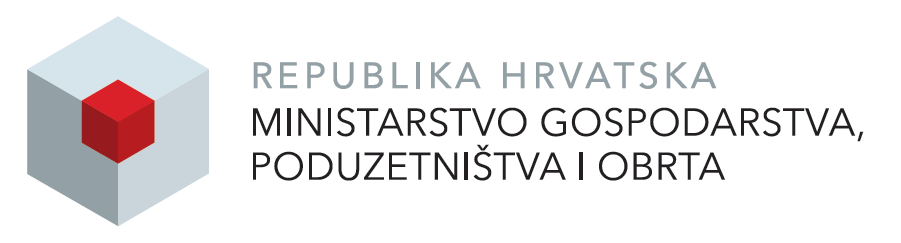 79
HVALA NA PAŽNJI!

Sve informacije i dokumentaciju vezanu uz predstavljani Poziv
 možete pronaći na mrežnim stranicama:
www.strukturnifondovi.hr i www.mingo.hr

Zaprimanje pitanja isključivo elektroničkom poštom na adresu:
CEKOM@mingo.hr

Odgovori će biti poslani elektroničkim putem svim prijaviteljima sa Liste odabranih prijavitelja, u roku od 7 (sedam) kalendarskih dana od dana zaprimanja pojedinog pitanja. 


MINISTARSTVO GOSPODARSTVA, PODUZETNIŠTVA I OBRTA
Uprava za programe i projekte Europske unije
Sektor za EU programe jačanja gospodarstva kroz 
istraživanje i inovacije
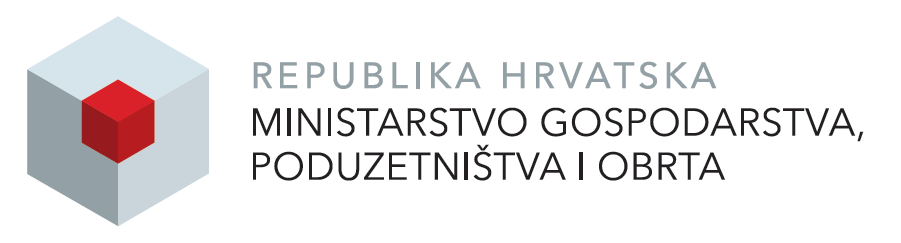 80